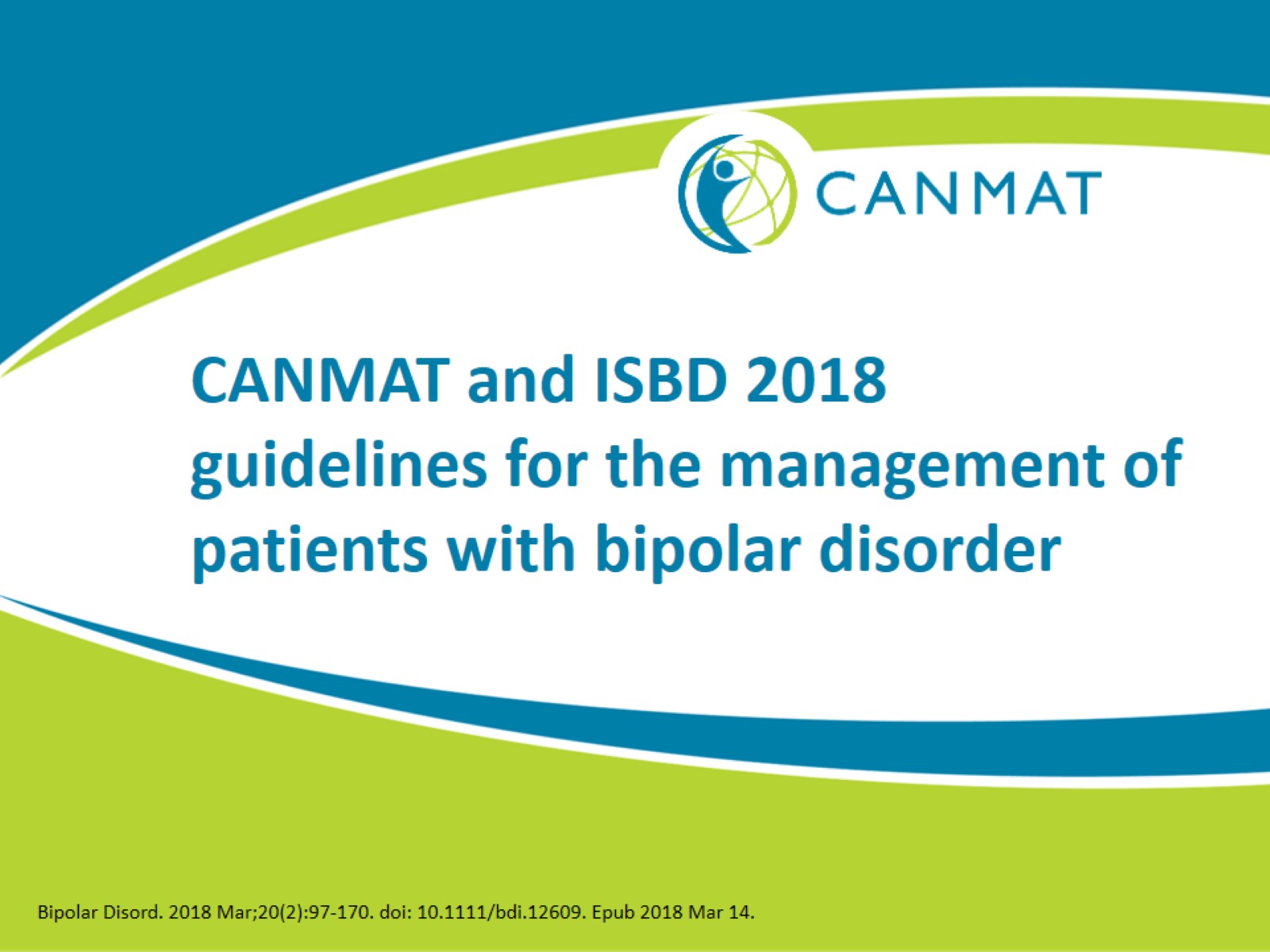 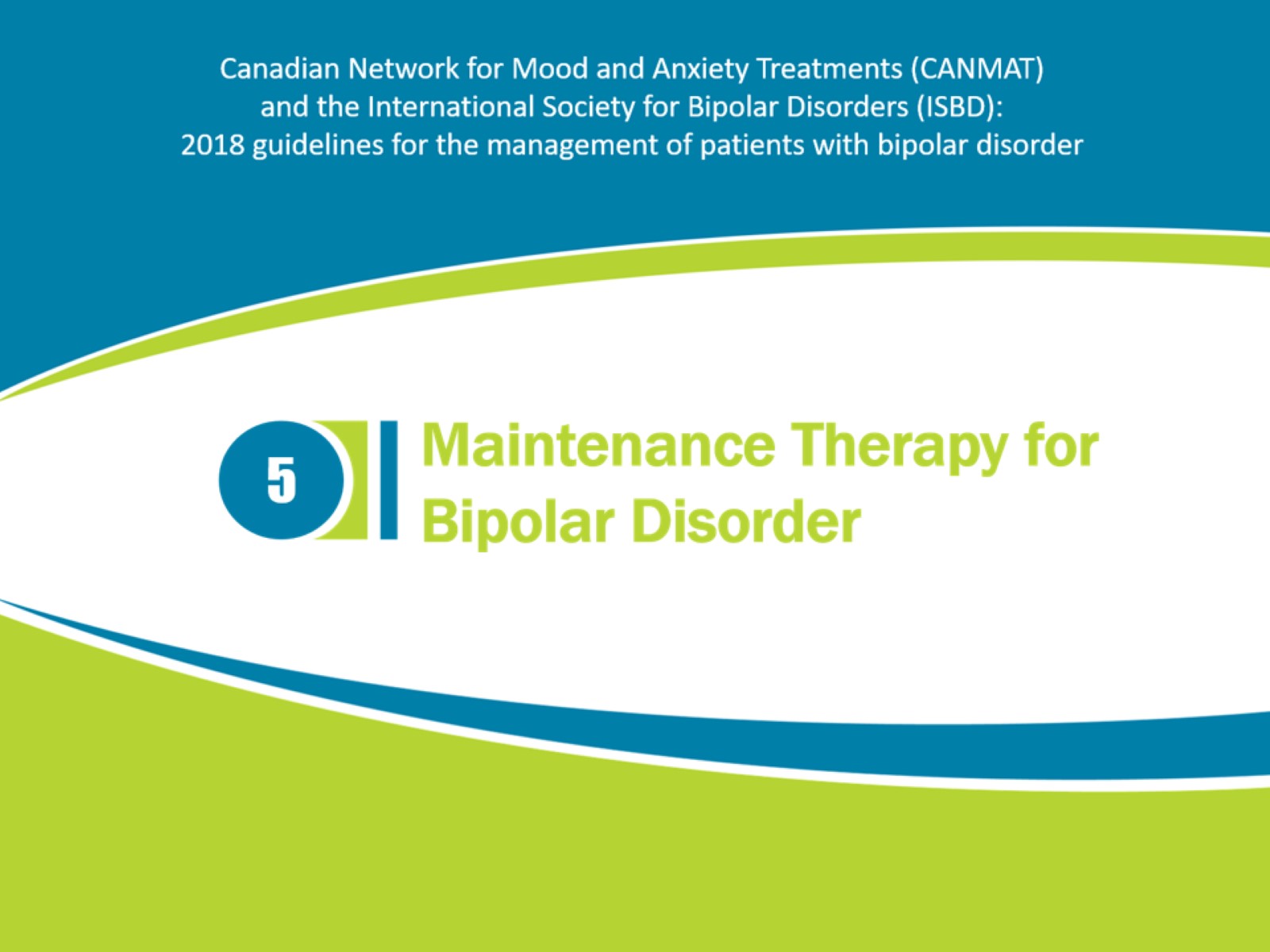 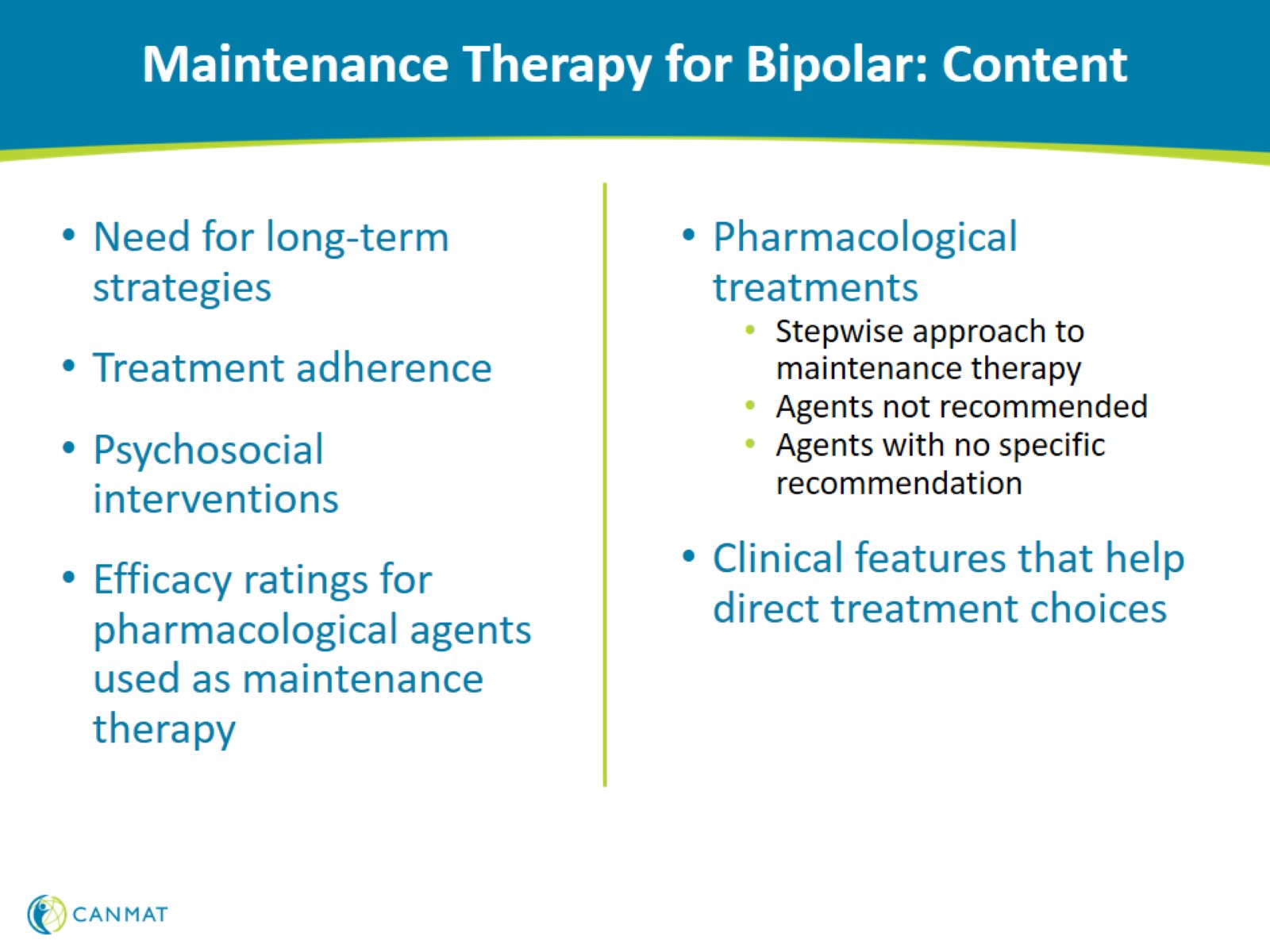 Maintenance Therapy for Bipolar: Content
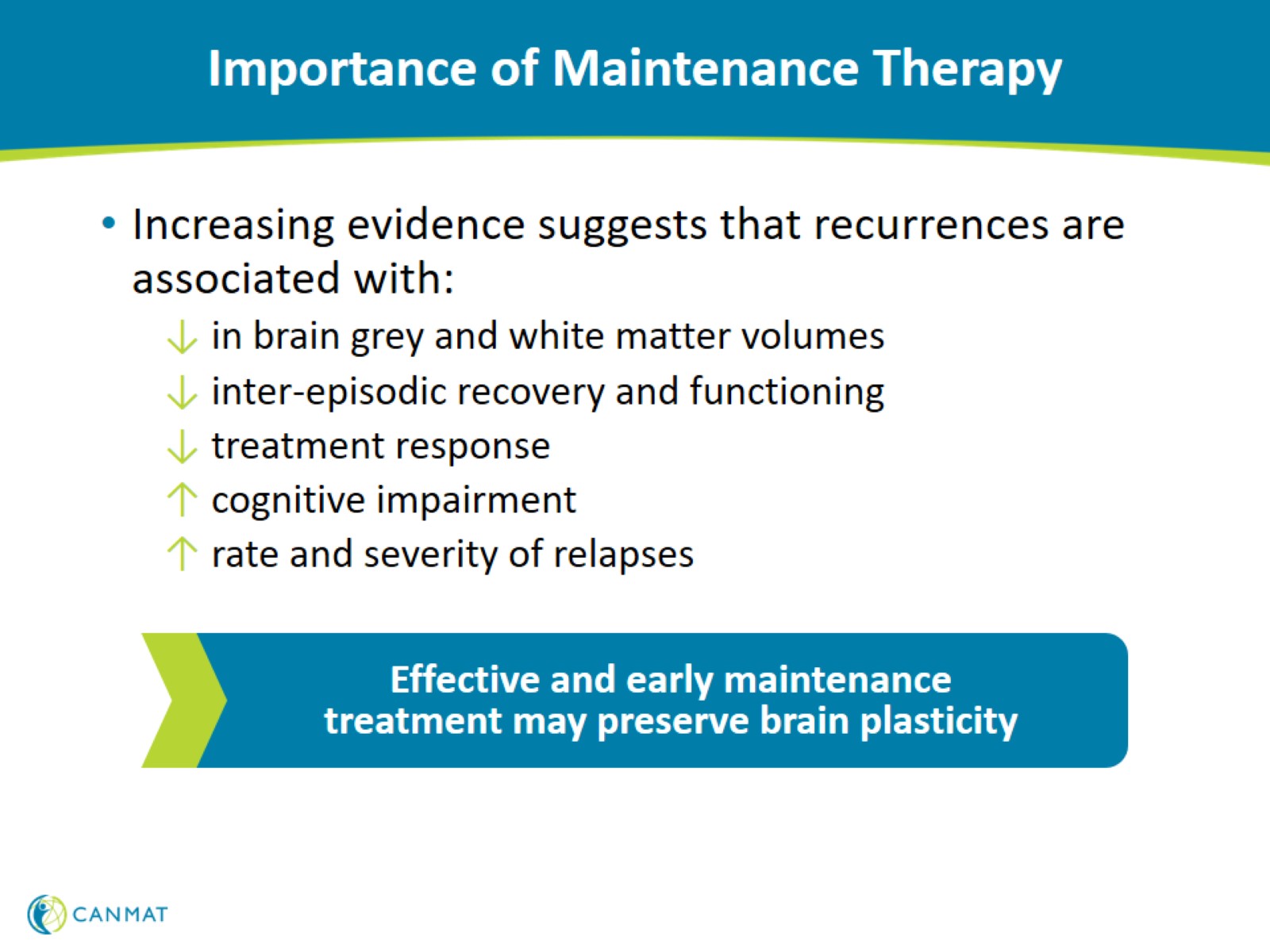 Importance of Maintenance Therapy
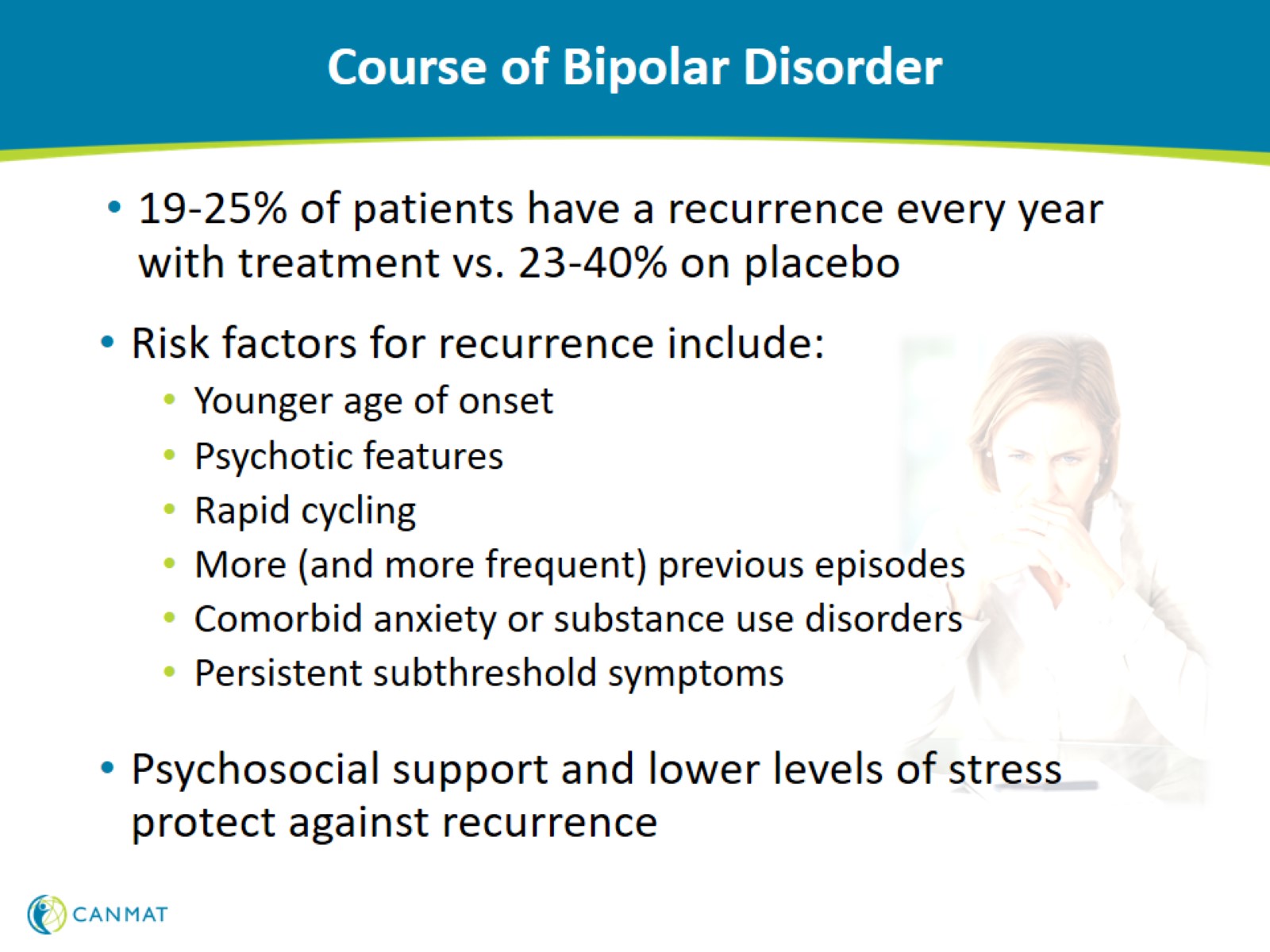 Course of Bipolar Disorder
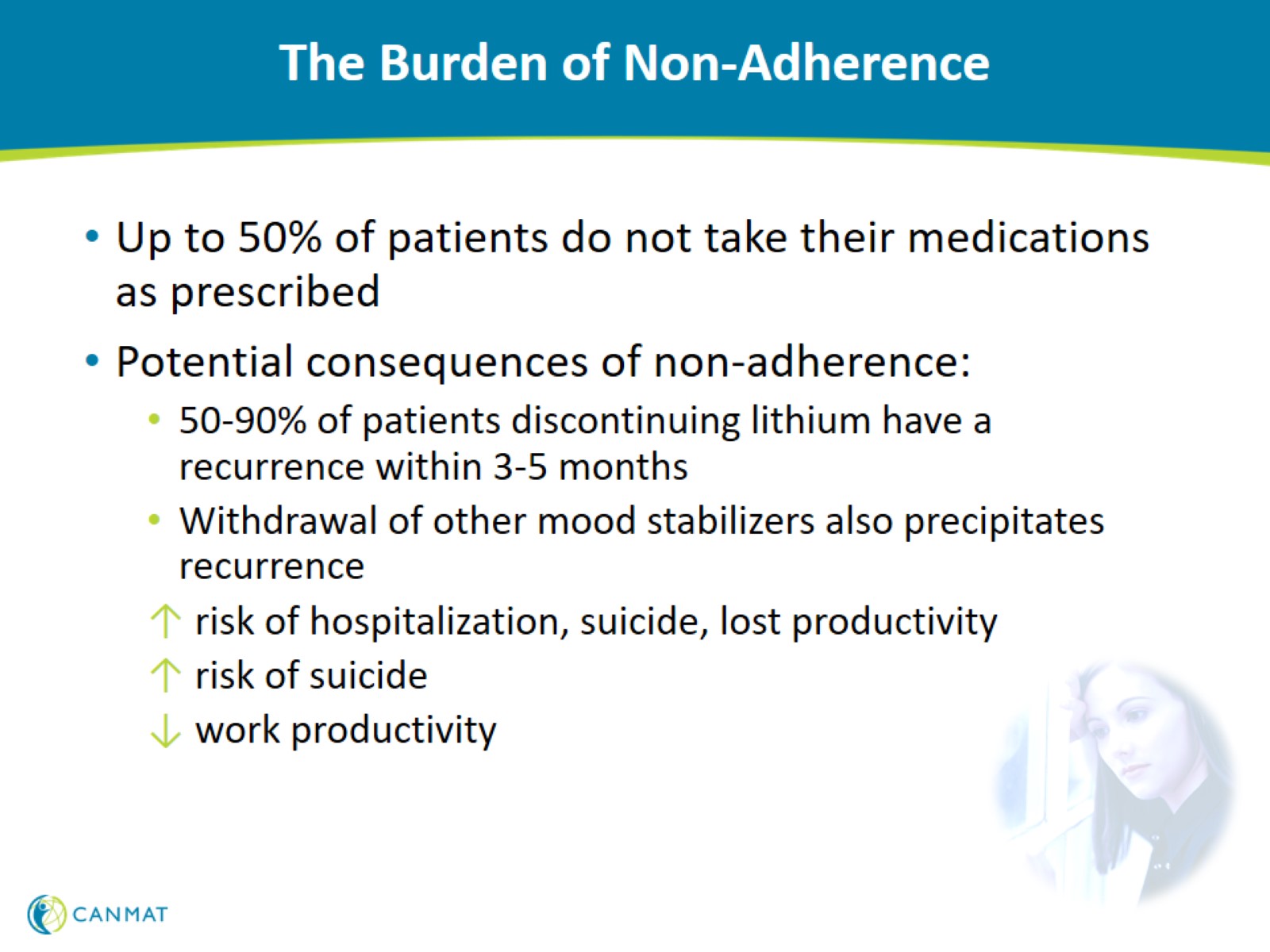 The Burden of Non-Adherence
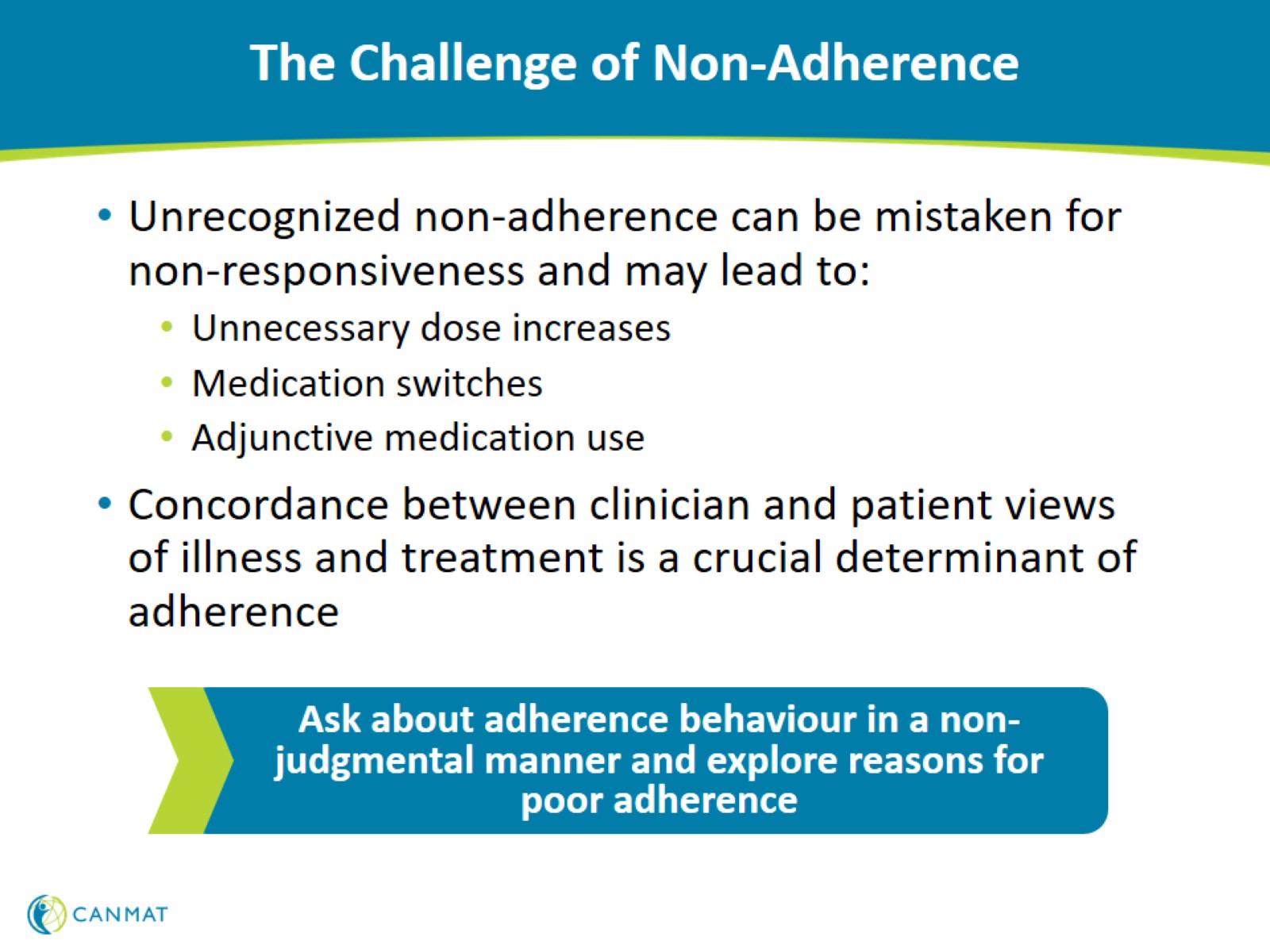 The Challenge of Non-Adherence
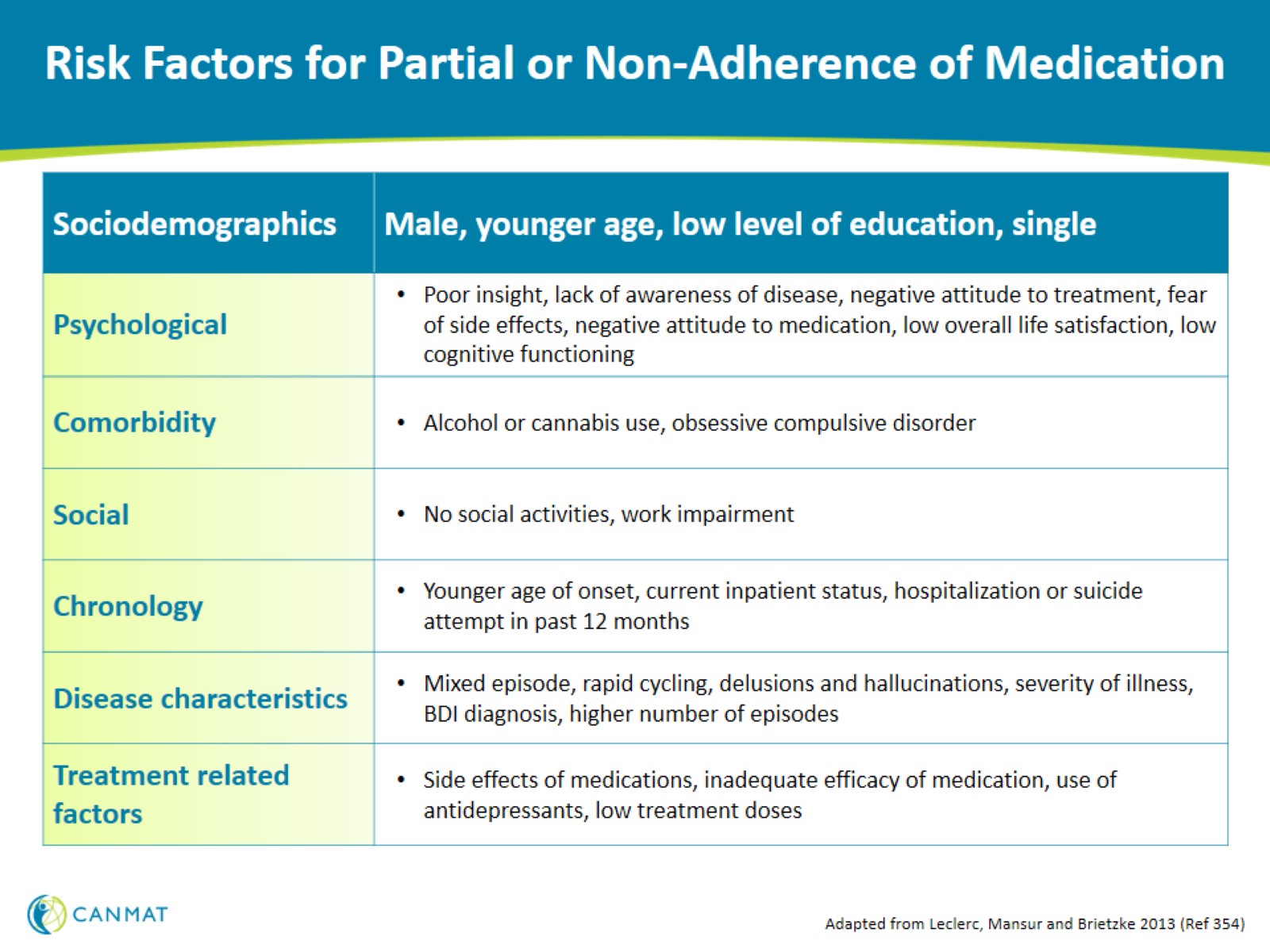 Risk Factors for Partial or Non-Adherence of Medication
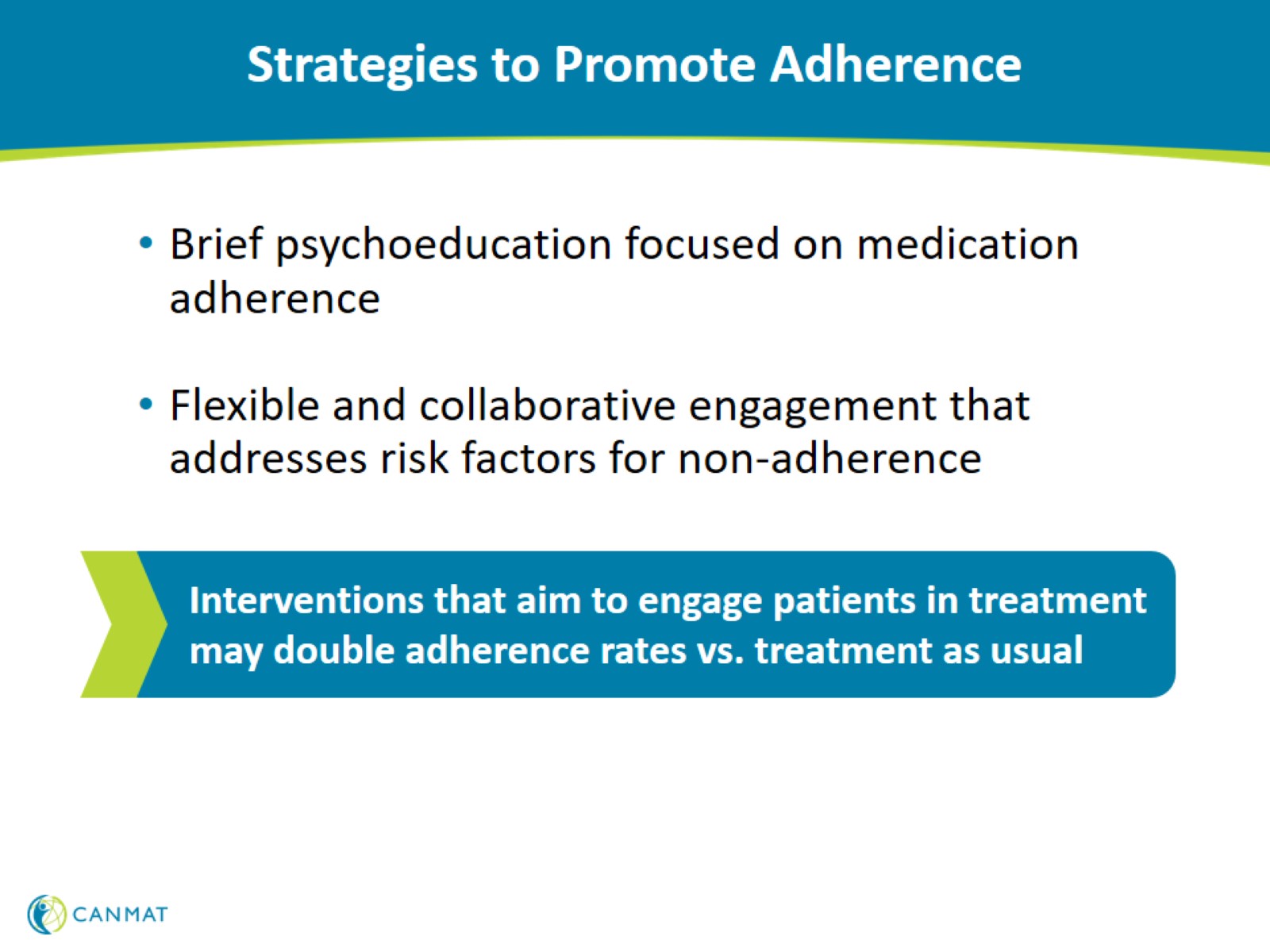 Strategies to Promote Adherence
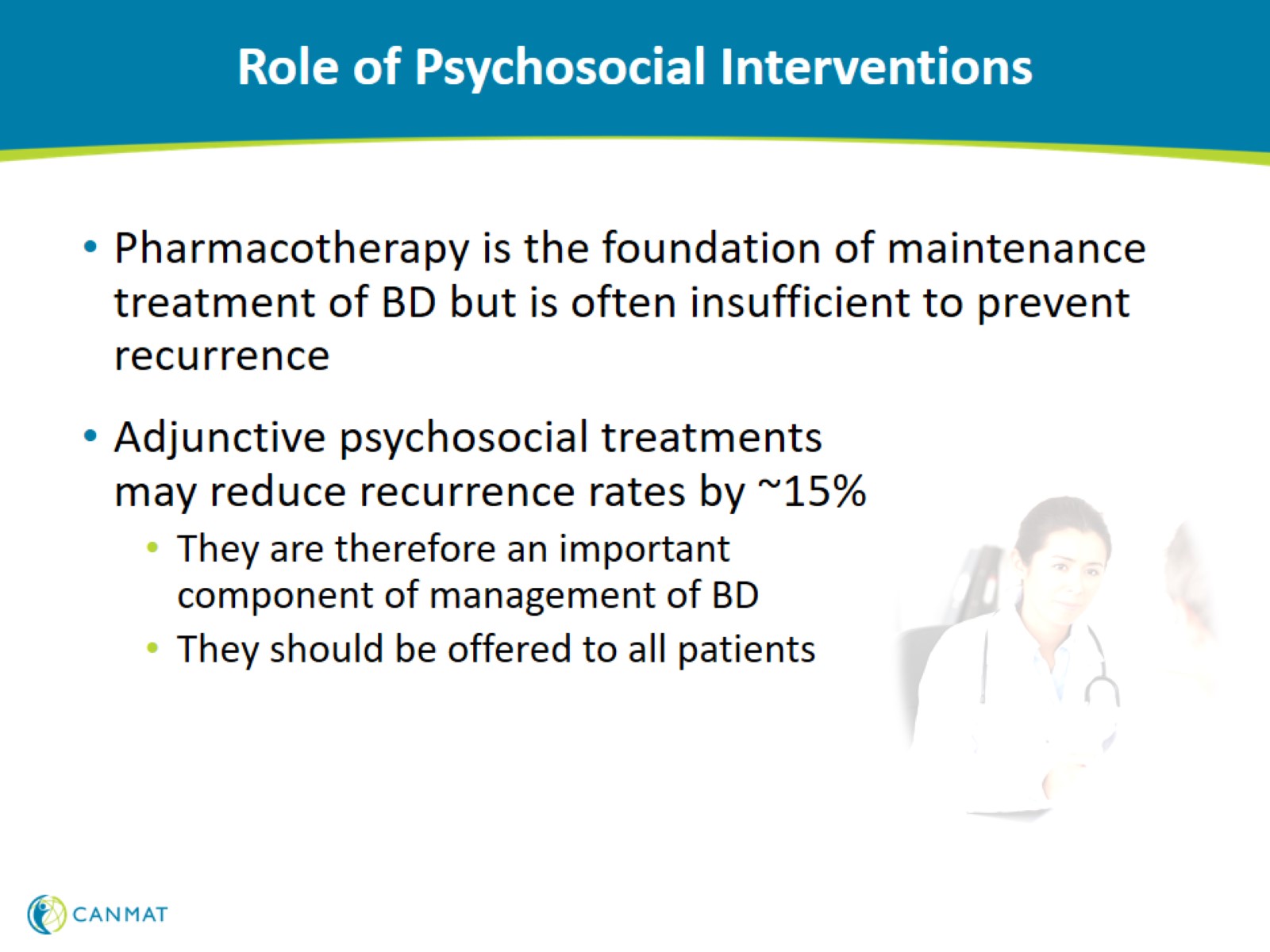 Role of Psychosocial Interventions
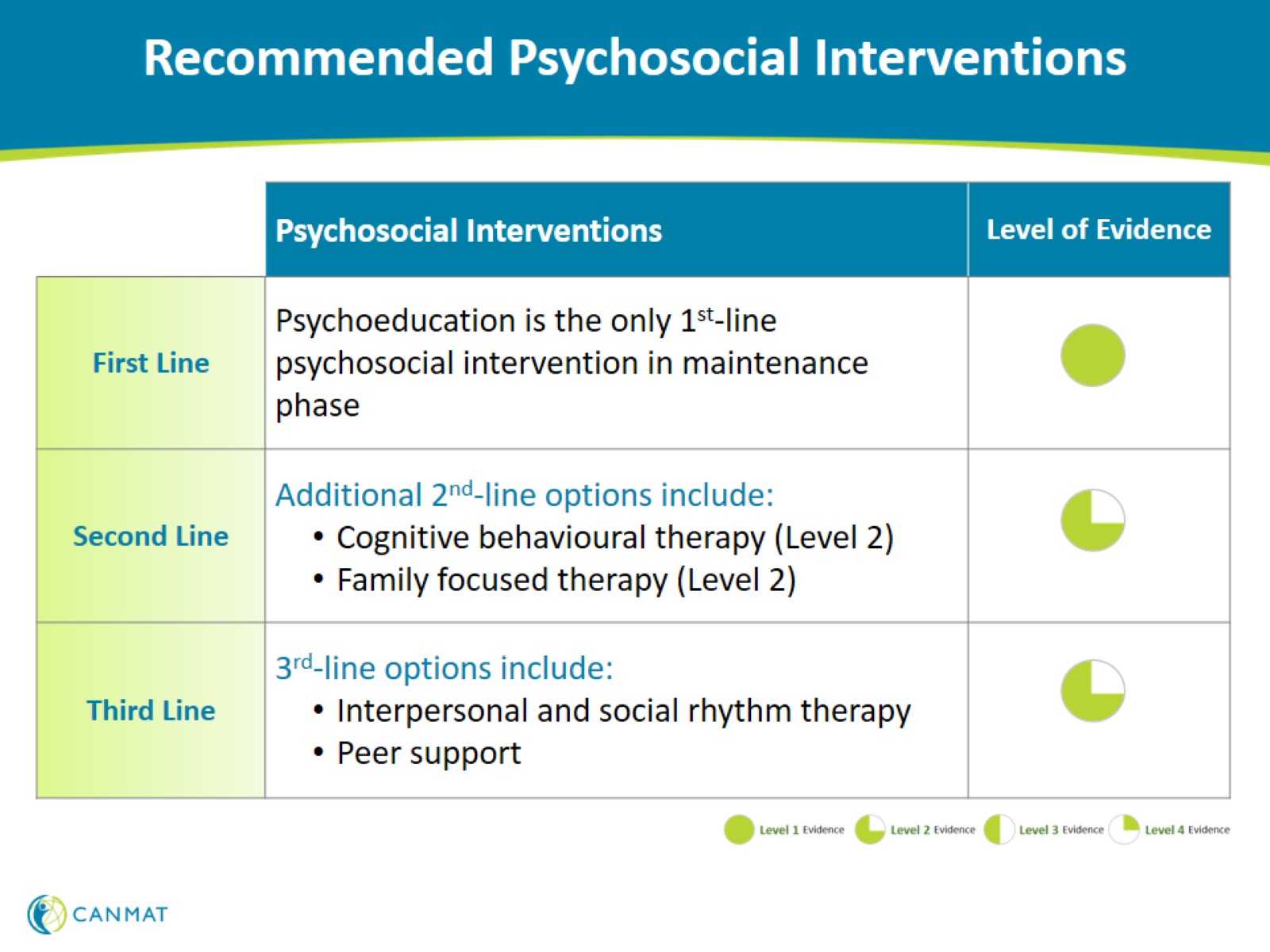 Recommended Psychosocial Interventions
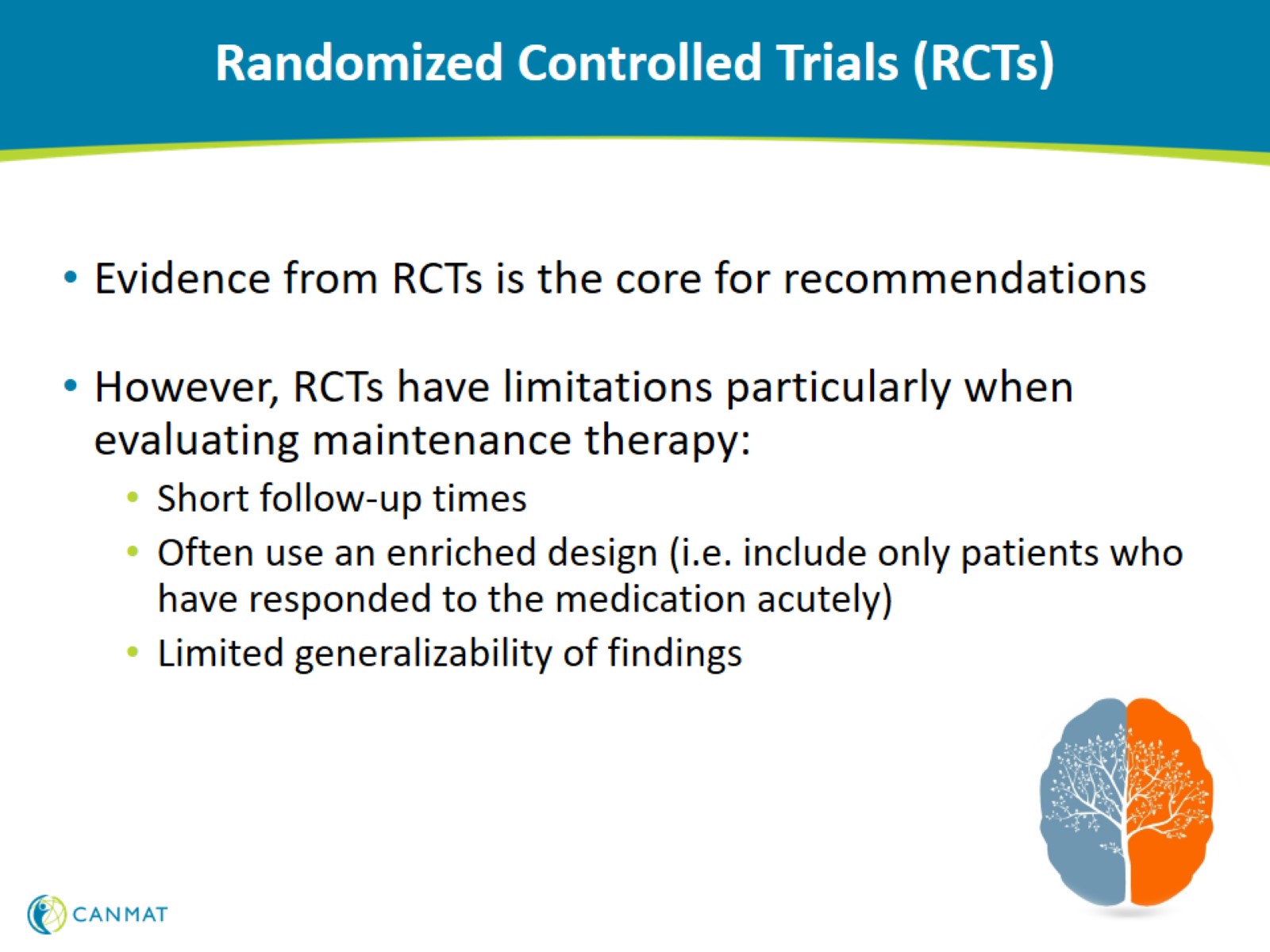 Randomized Controlled Trials (RCTs)
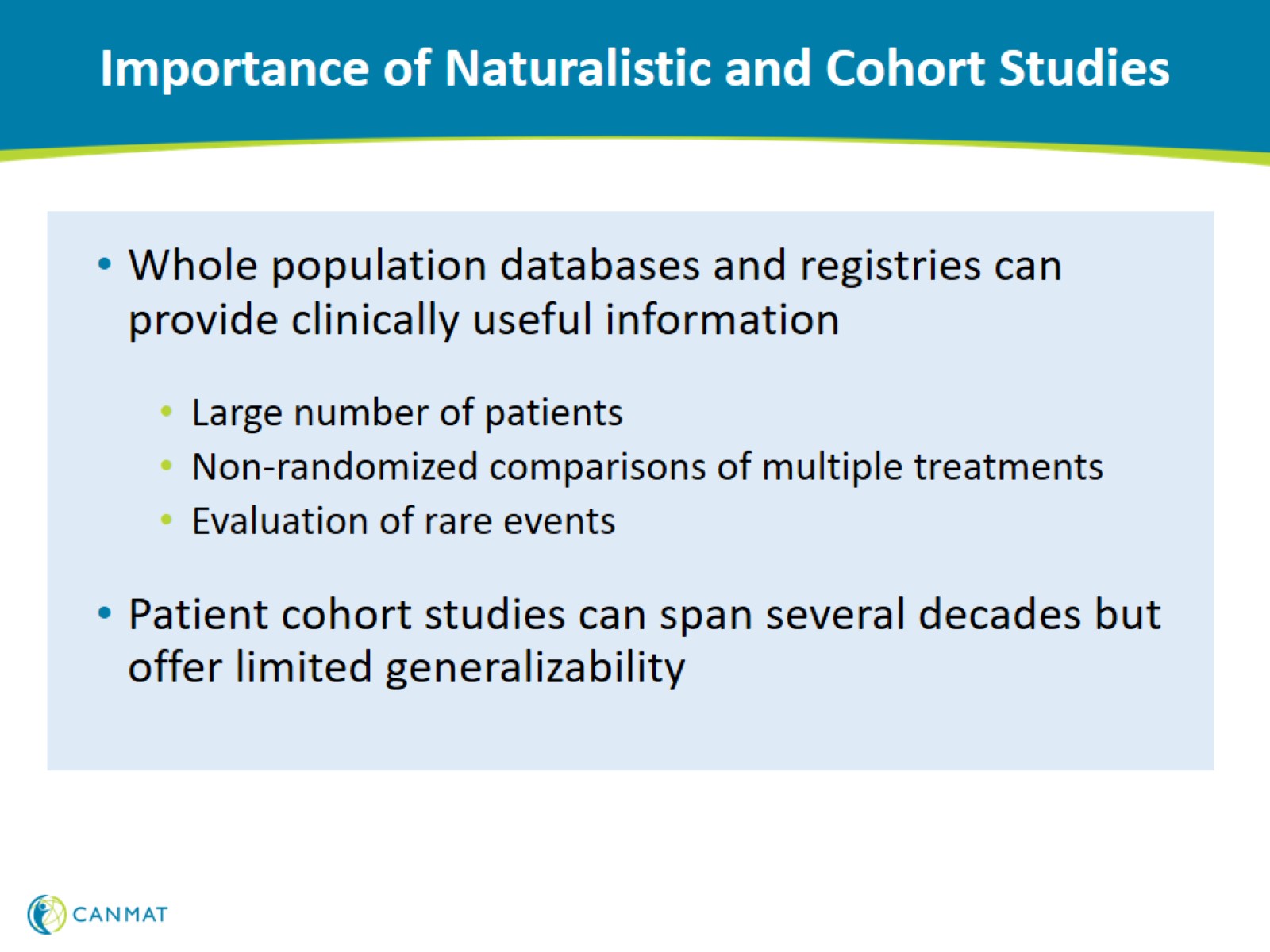 Importance of Naturalistic and Cohort Studies
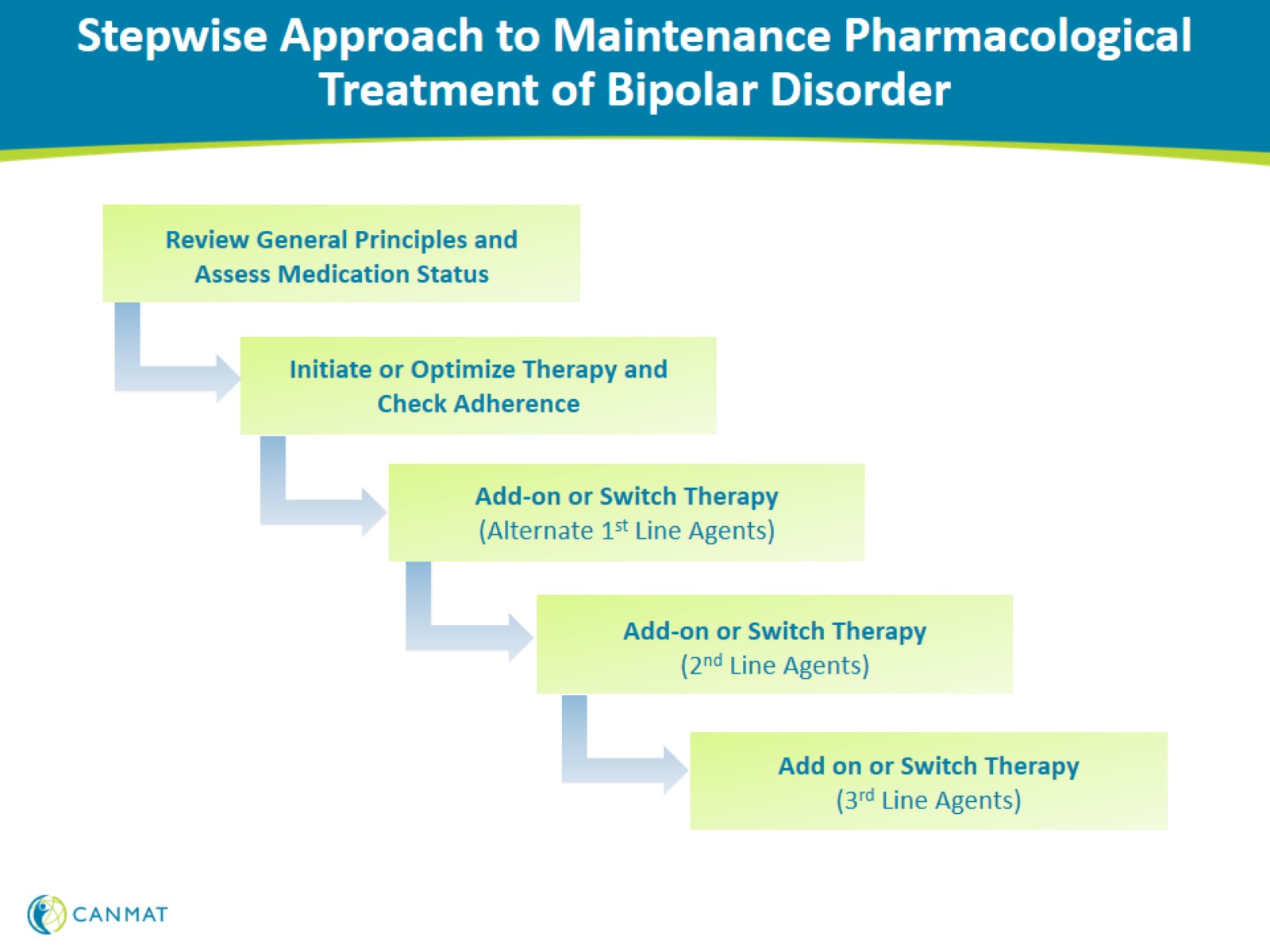 Stepwise Approach to Maintenance Pharmacological Treatment of Bipolar Disorder
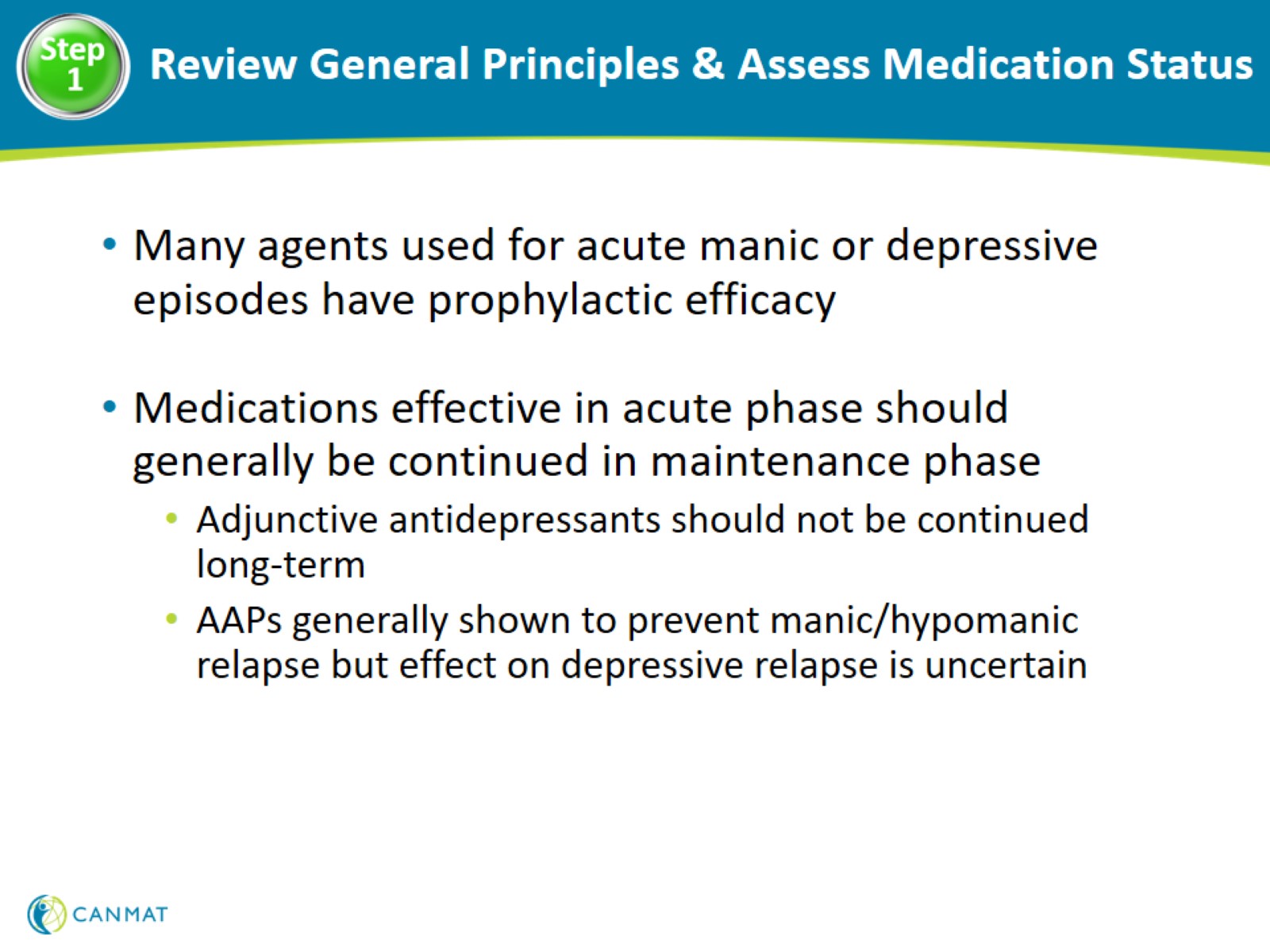 Review General Principles & Assess Medication Status
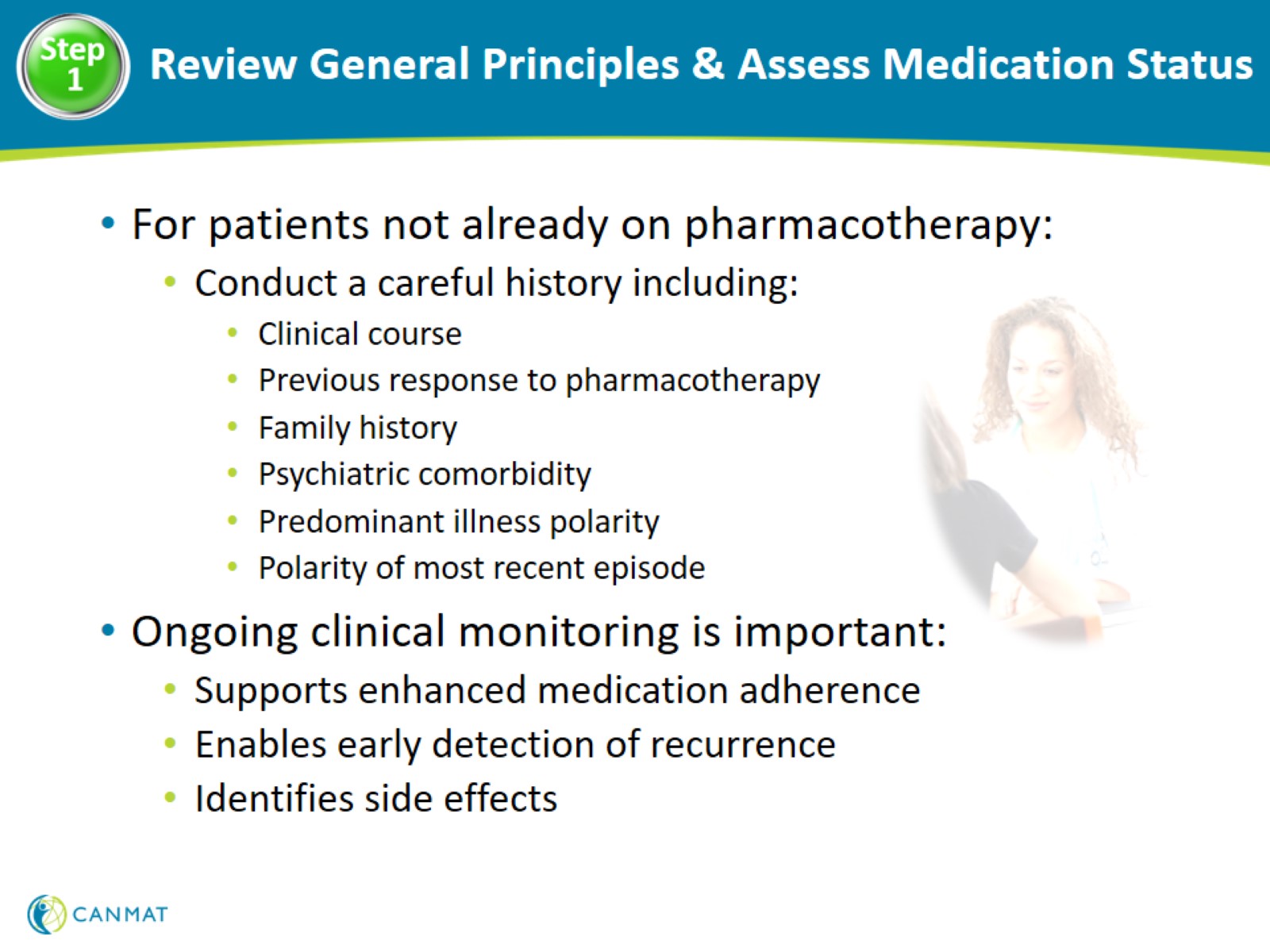 Review General Principles & Assess Medication Status
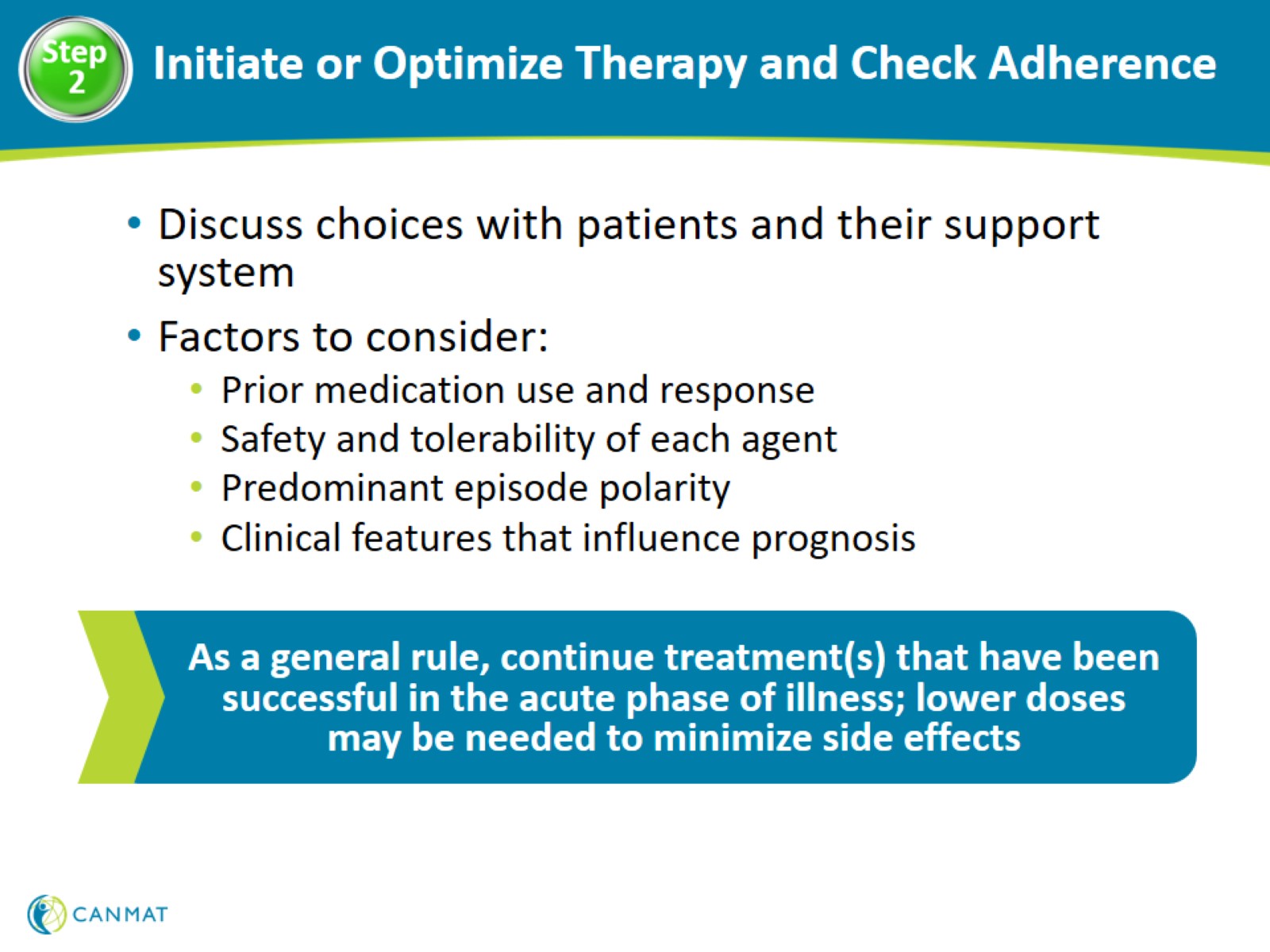 Initiate or Optimize Therapy and Check Adherence
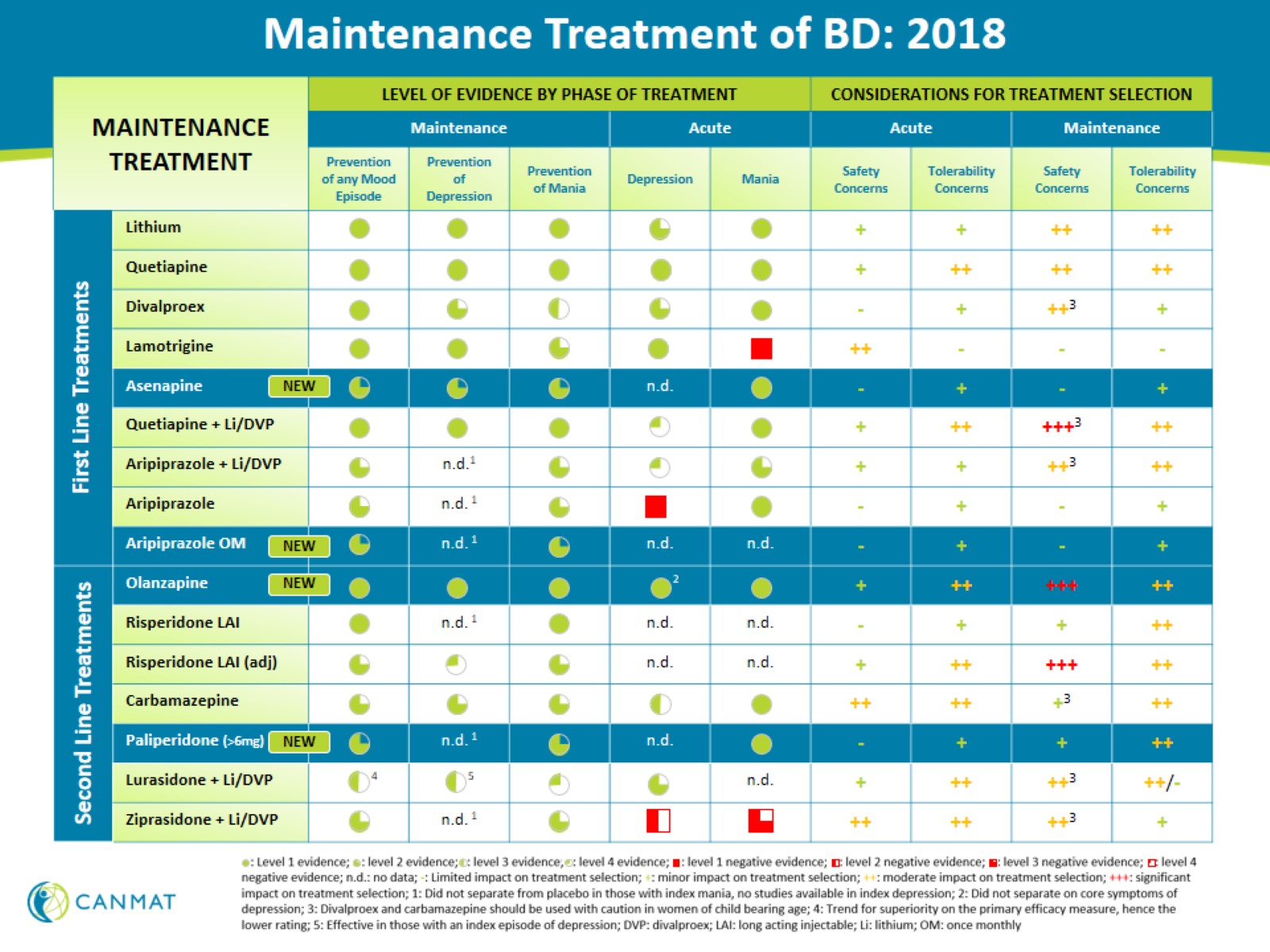 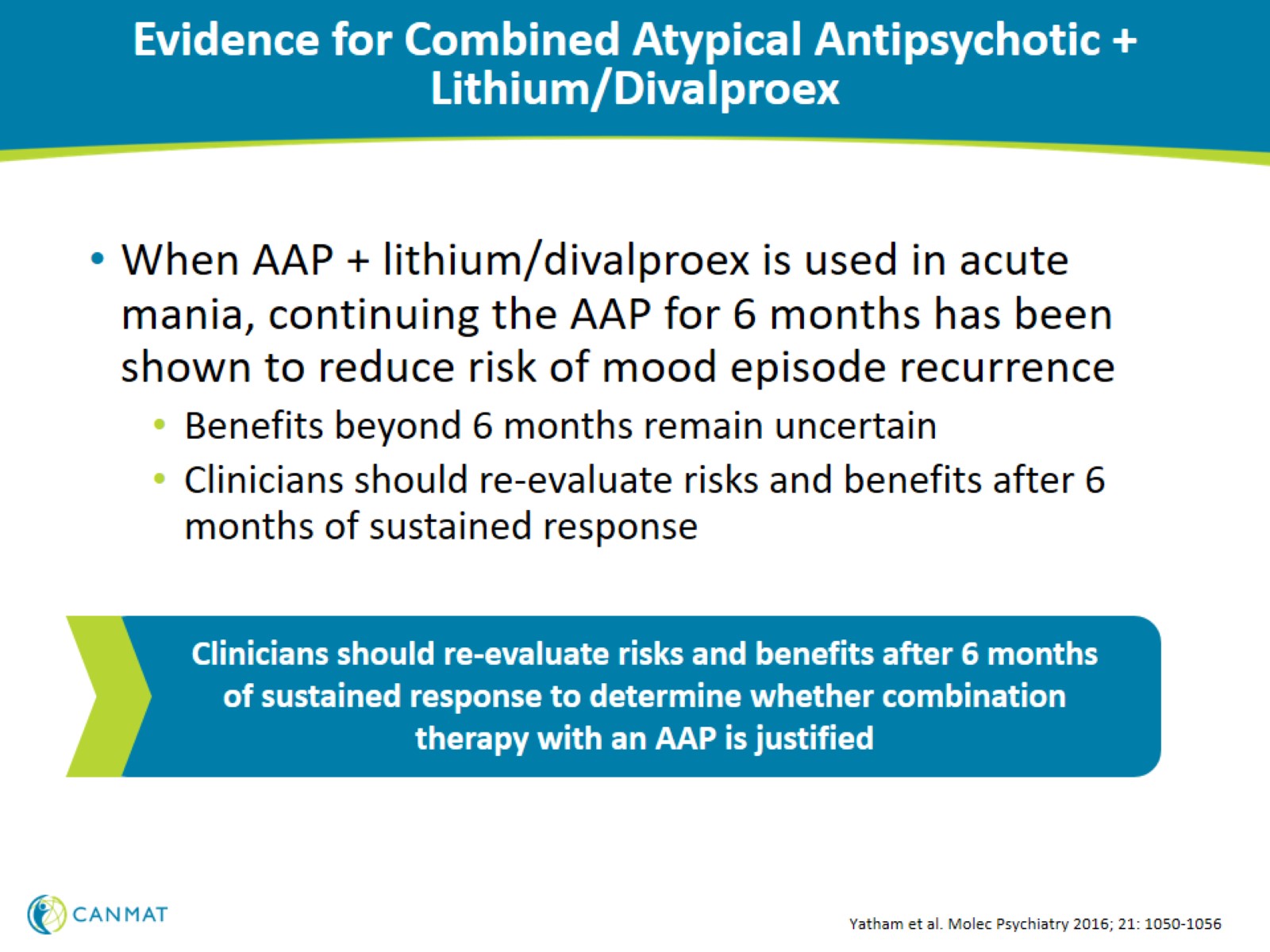 Evidence for Combined Atypical Antipsychotic + Lithium/Divalproex
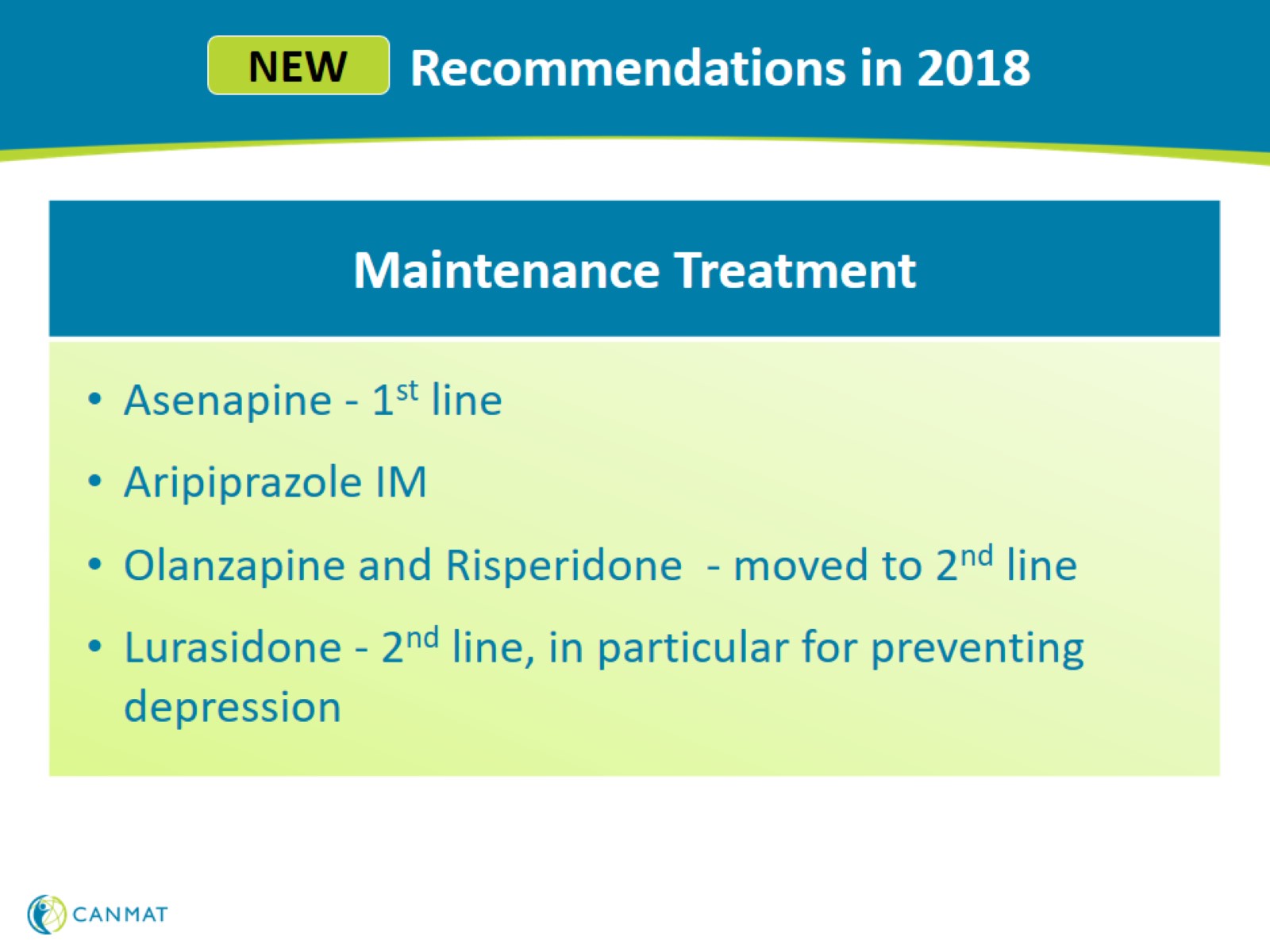 Recommendations in 2018
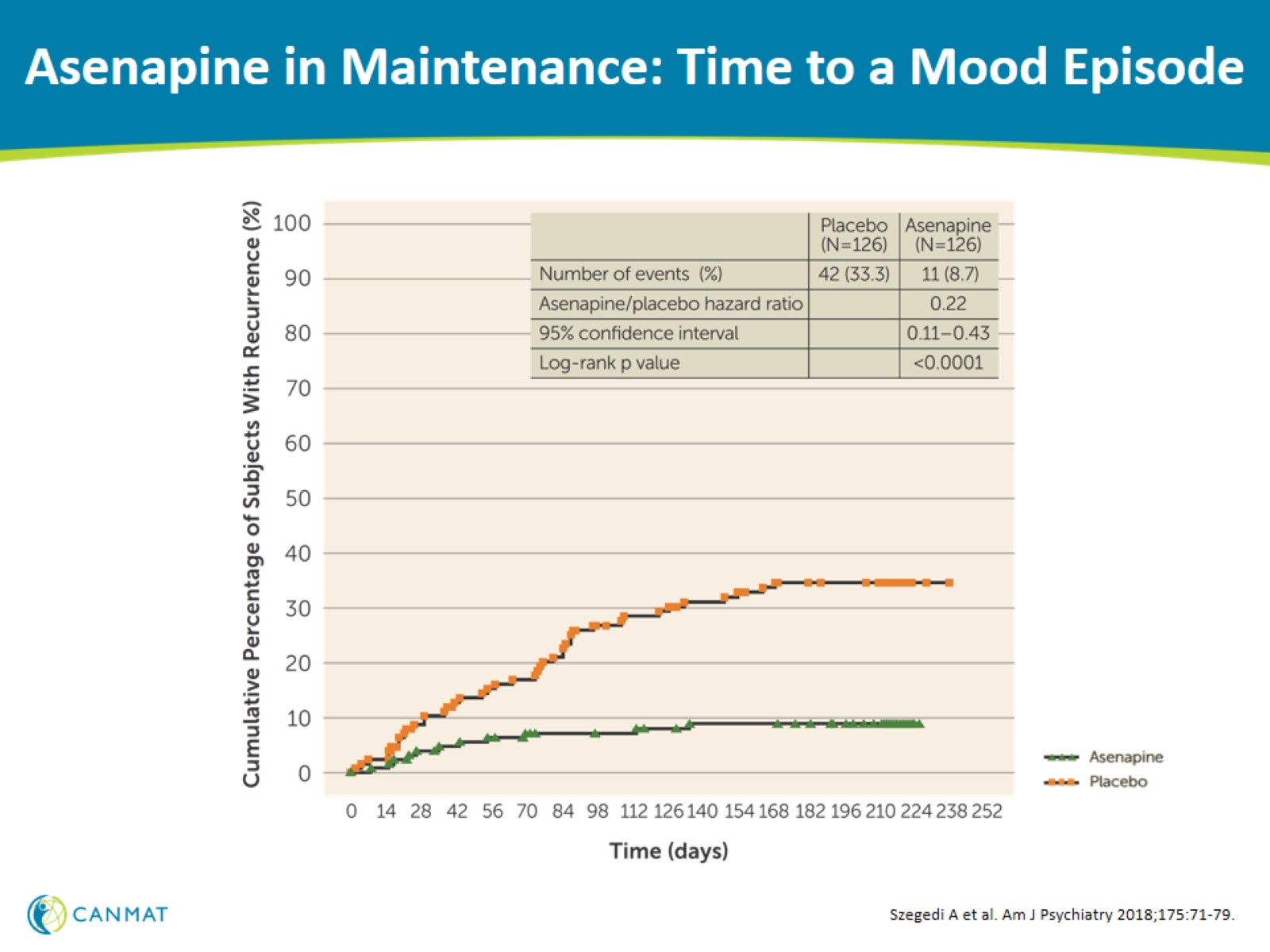 Asenapine in Maintenance: Time to a Mood Episode
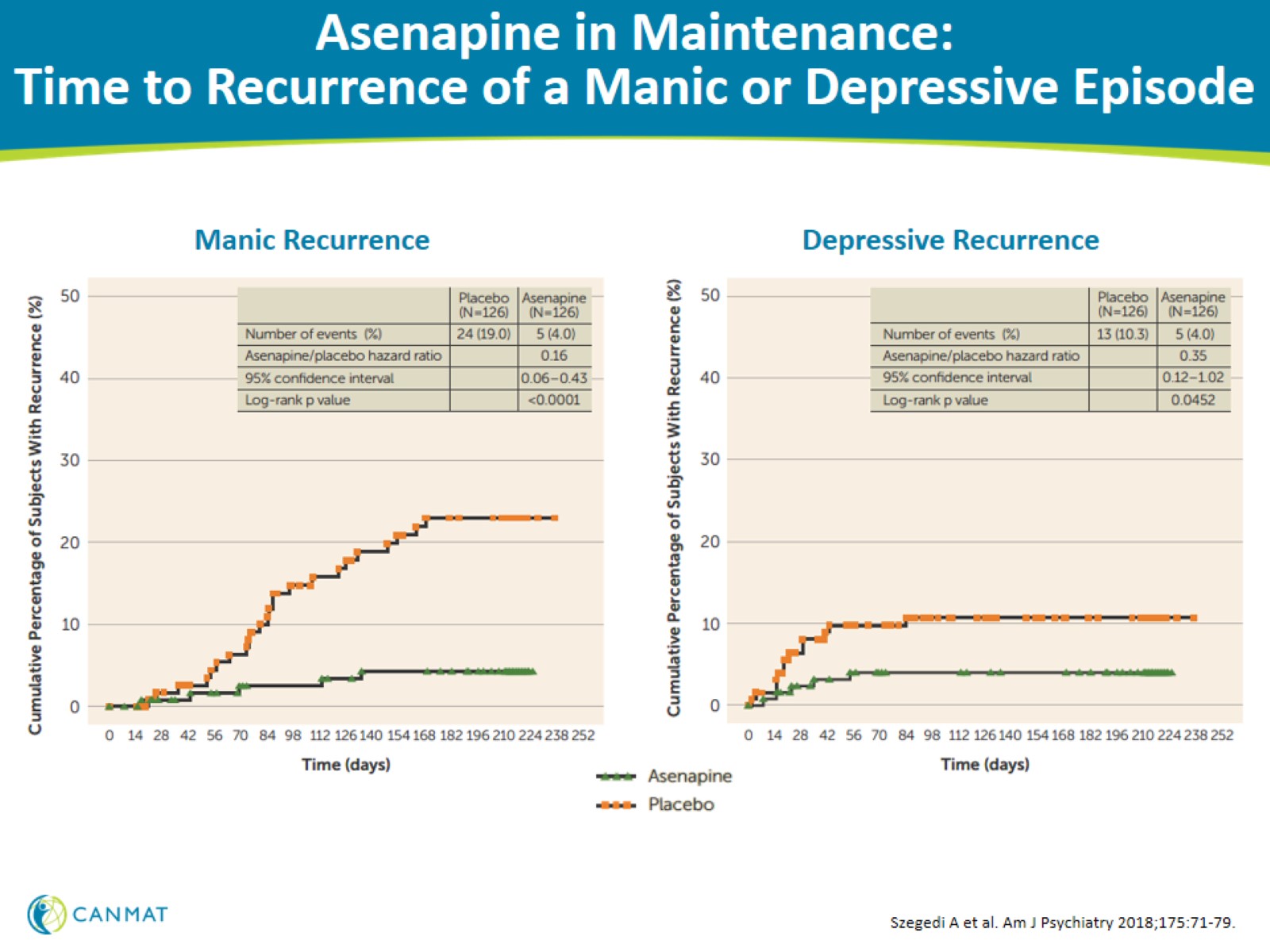 Asenapine in Maintenance: Time to Recurrence of a Manic or Depressive Episode
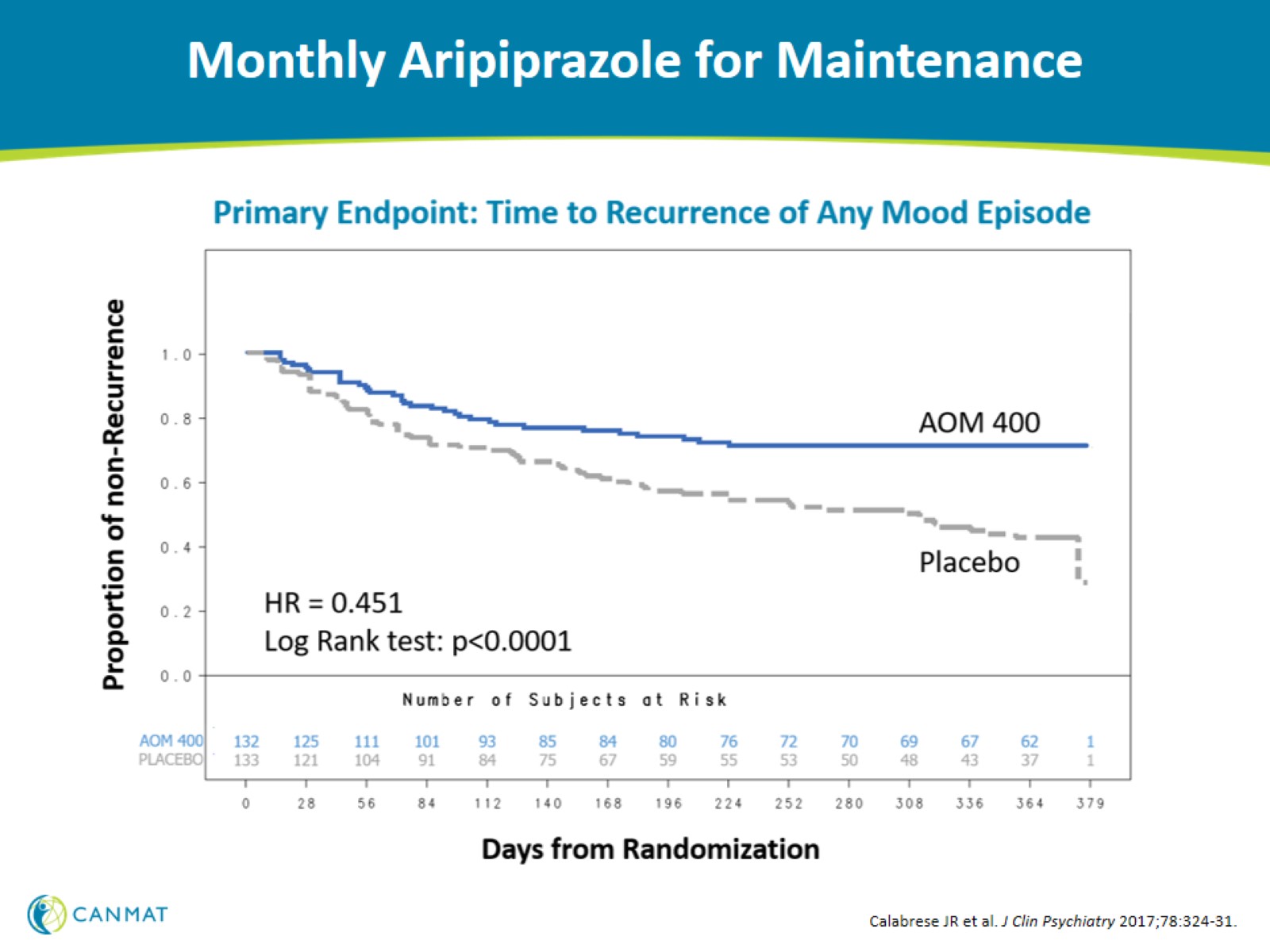 Monthly Aripiprazole for Maintenance
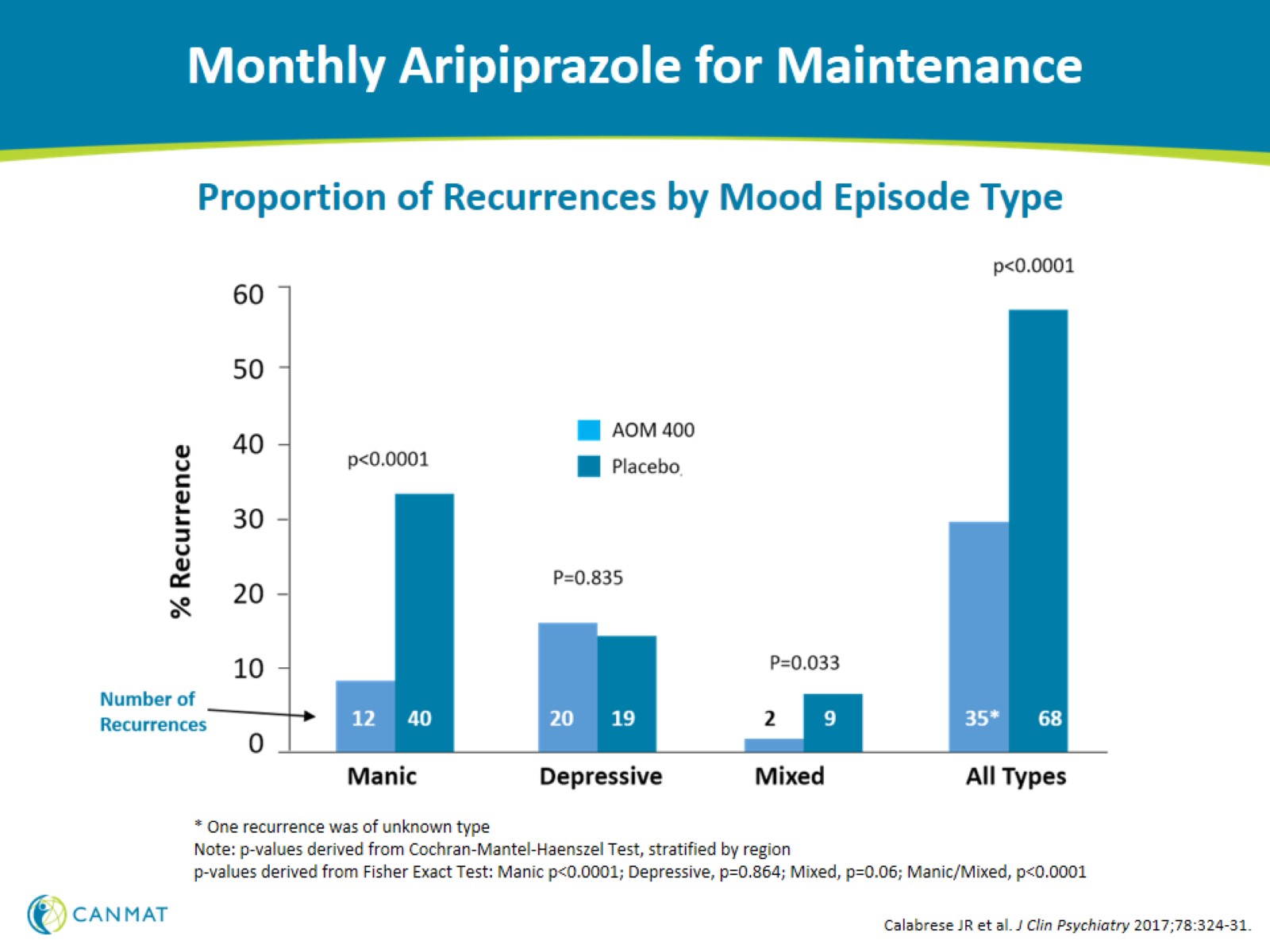 Monthly Aripiprazole for Maintenance
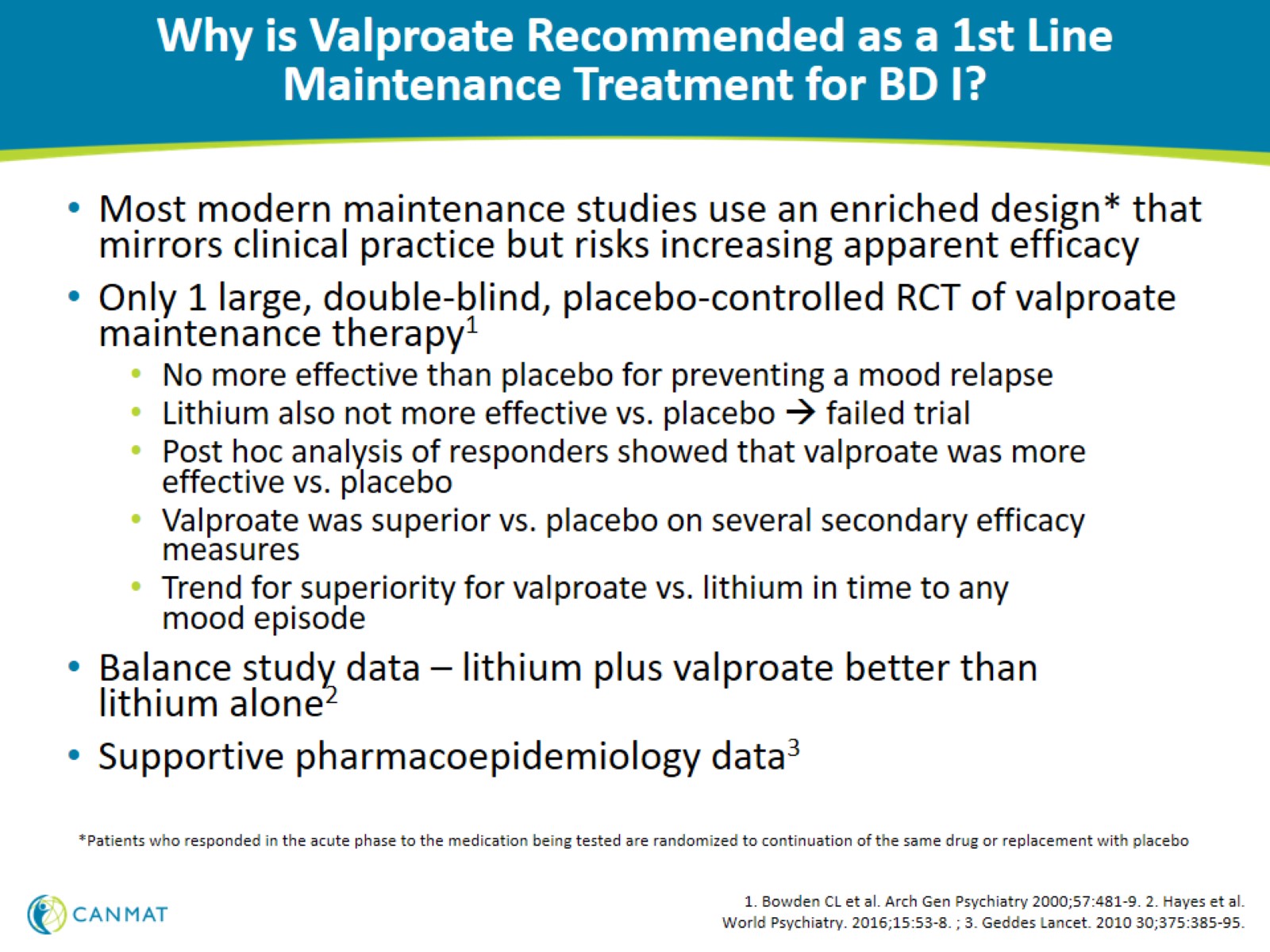 Why is Valproate Recommended as a 1st Line Maintenance Treatment for BD I?
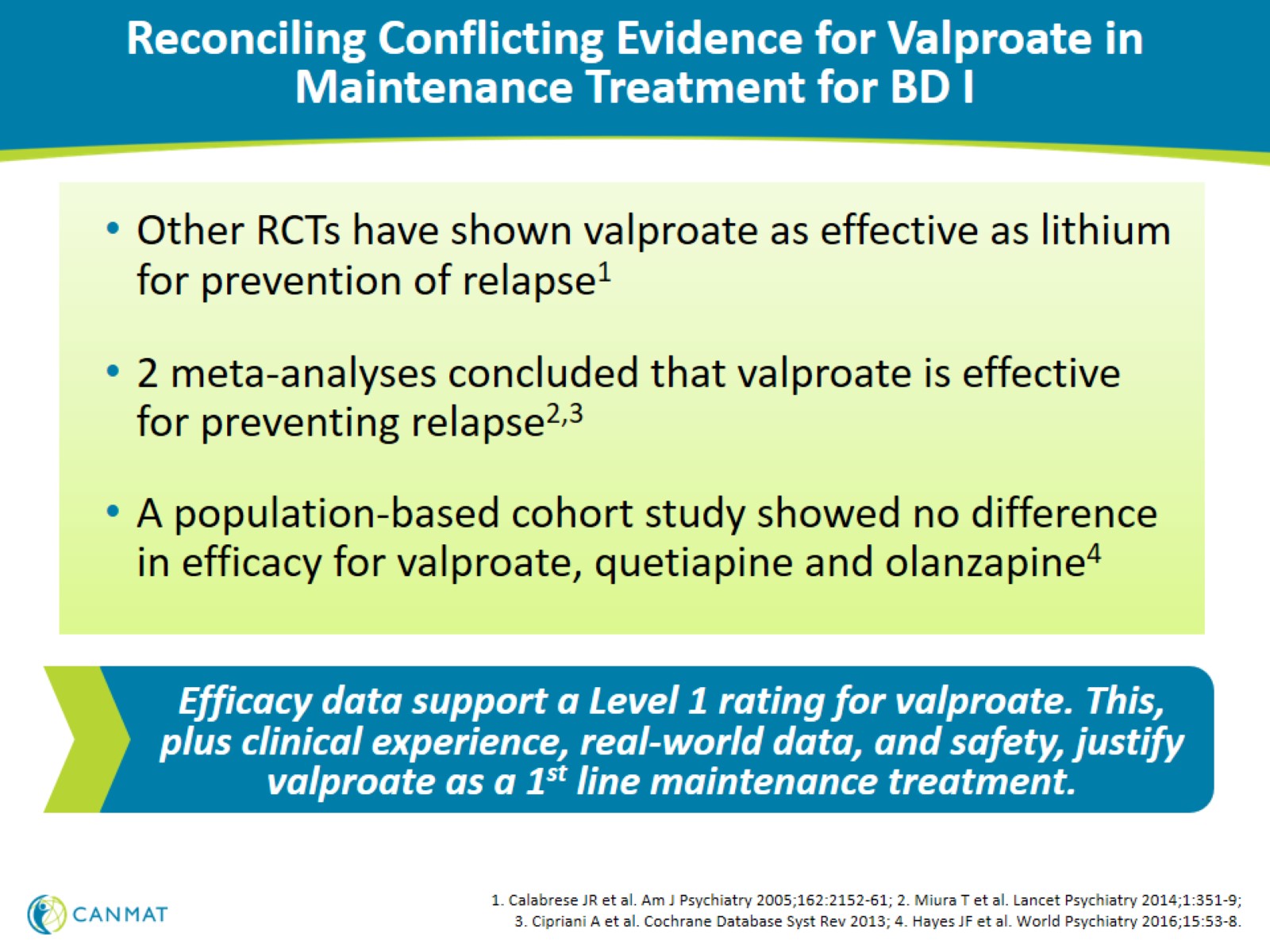 Reconciling Conflicting Evidence for Valproate in Maintenance Treatment for BD I
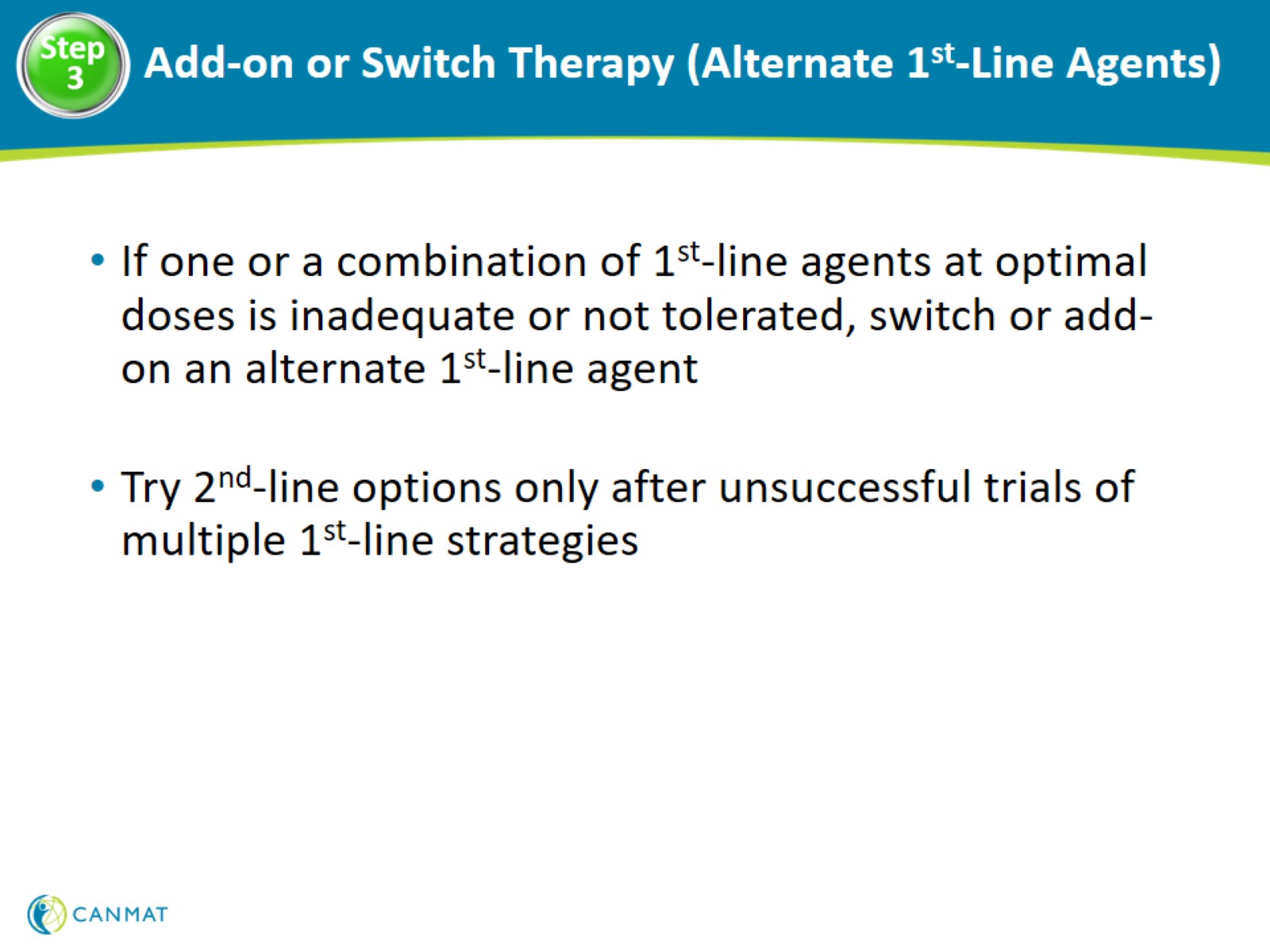 Add-on or Switch Therapy (Alternate 1st-Line Agents)
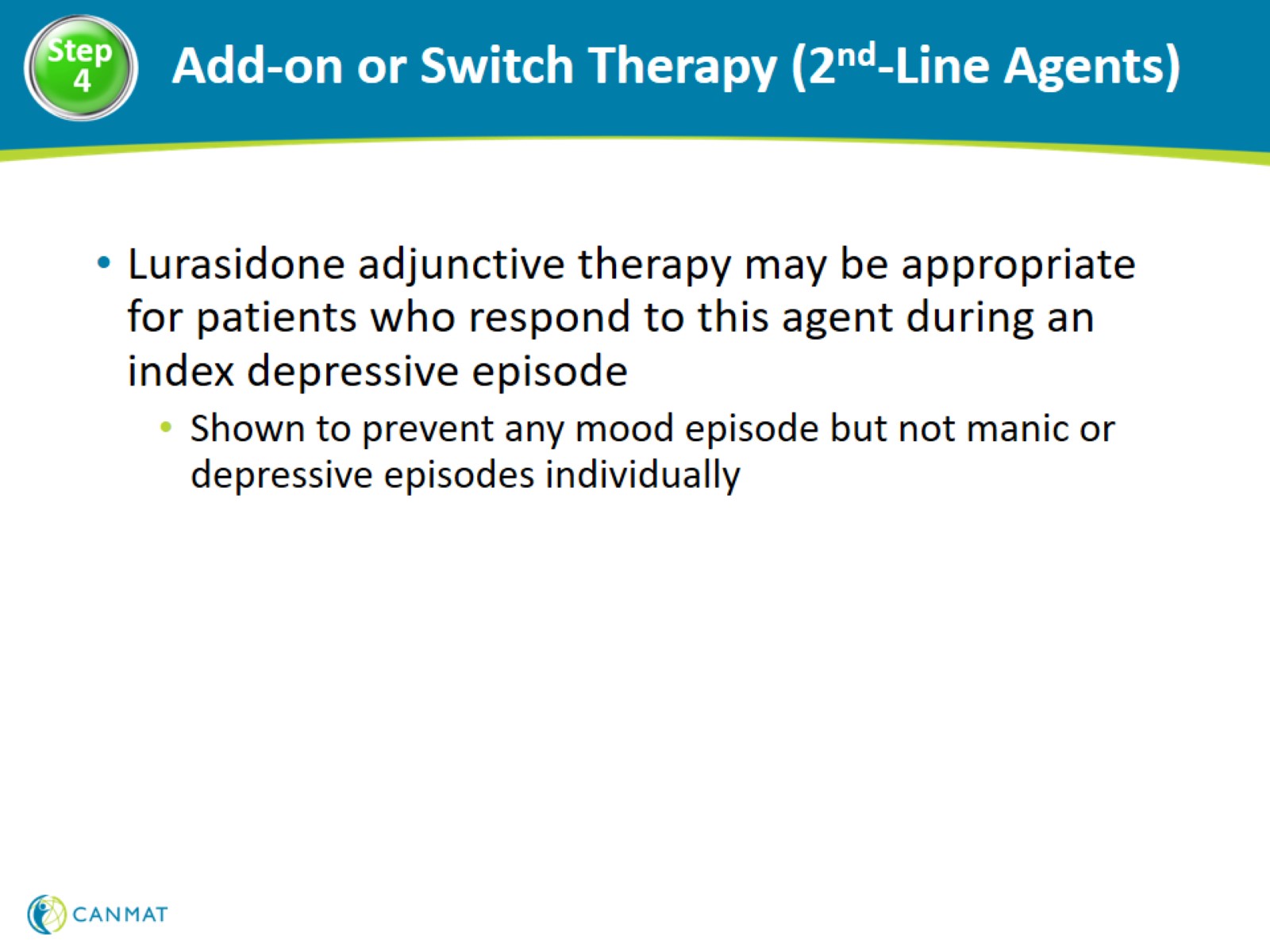 Add-on or Switch Therapy (2nd-Line Agents)
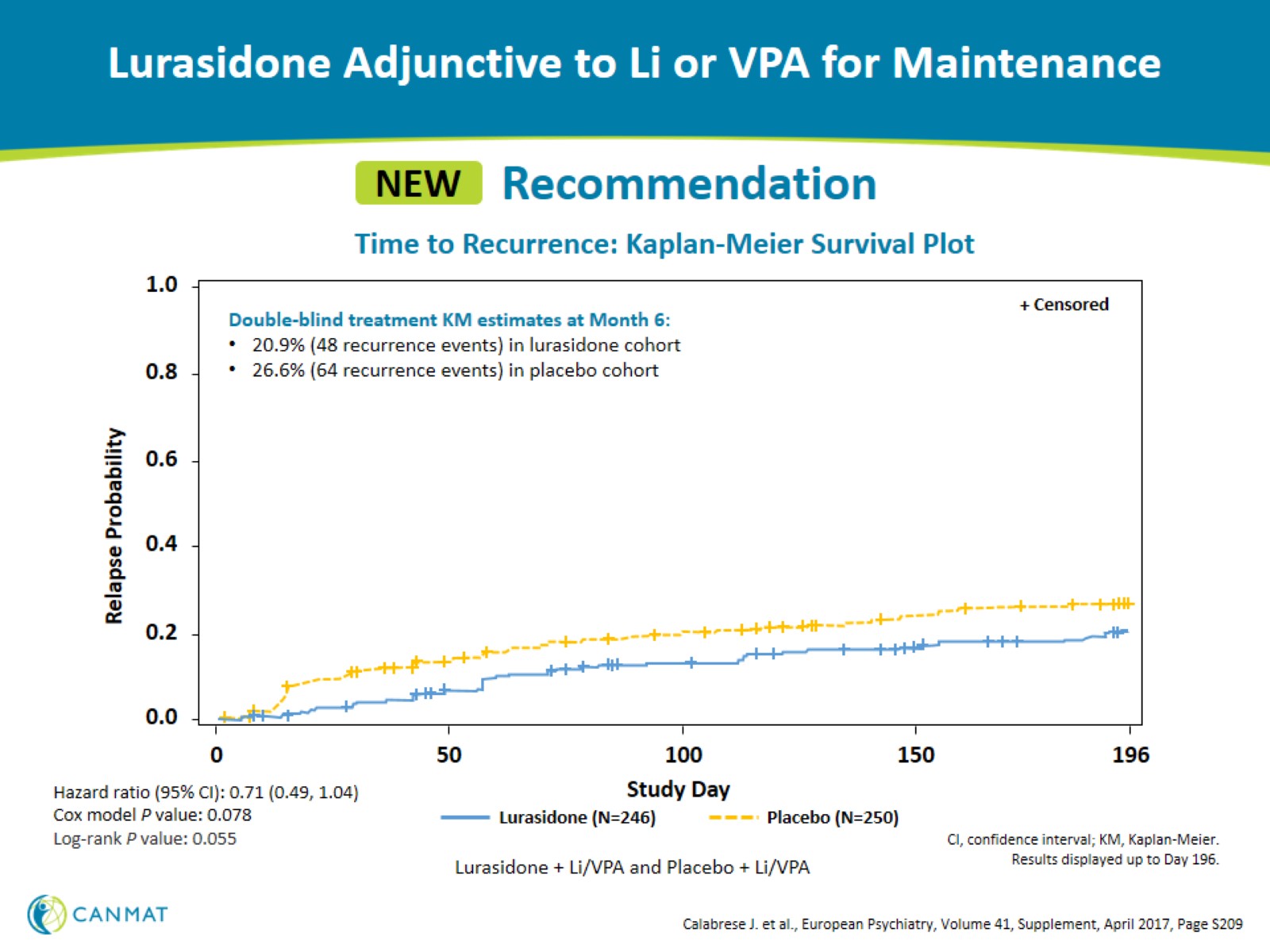 Lurasidone Adjunctive to Li or VPA for Maintenance
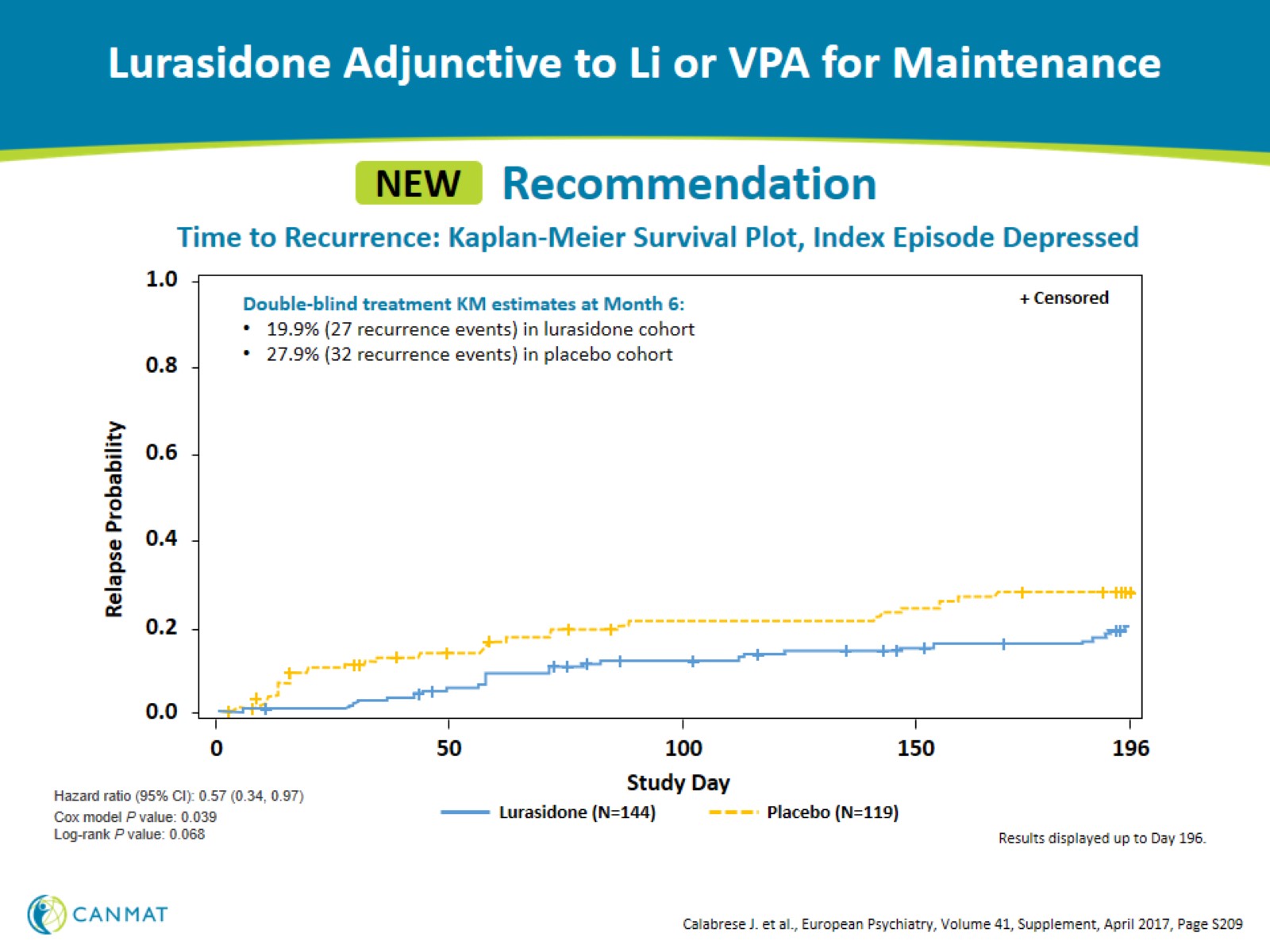 Lurasidone Adjunctive to Li or VPA for Maintenance
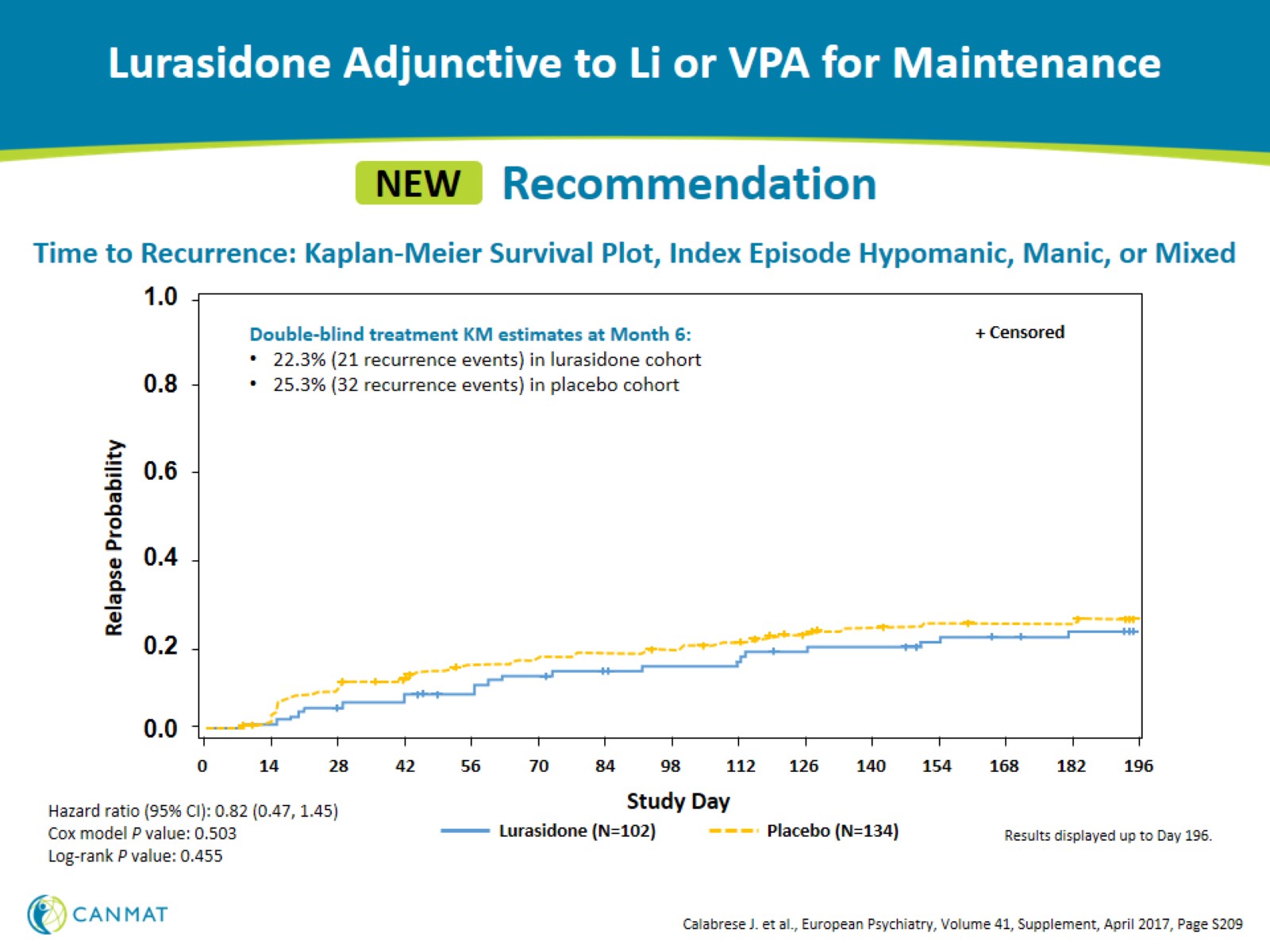 Lurasidone Adjunctive to Li or VPA for Maintenance
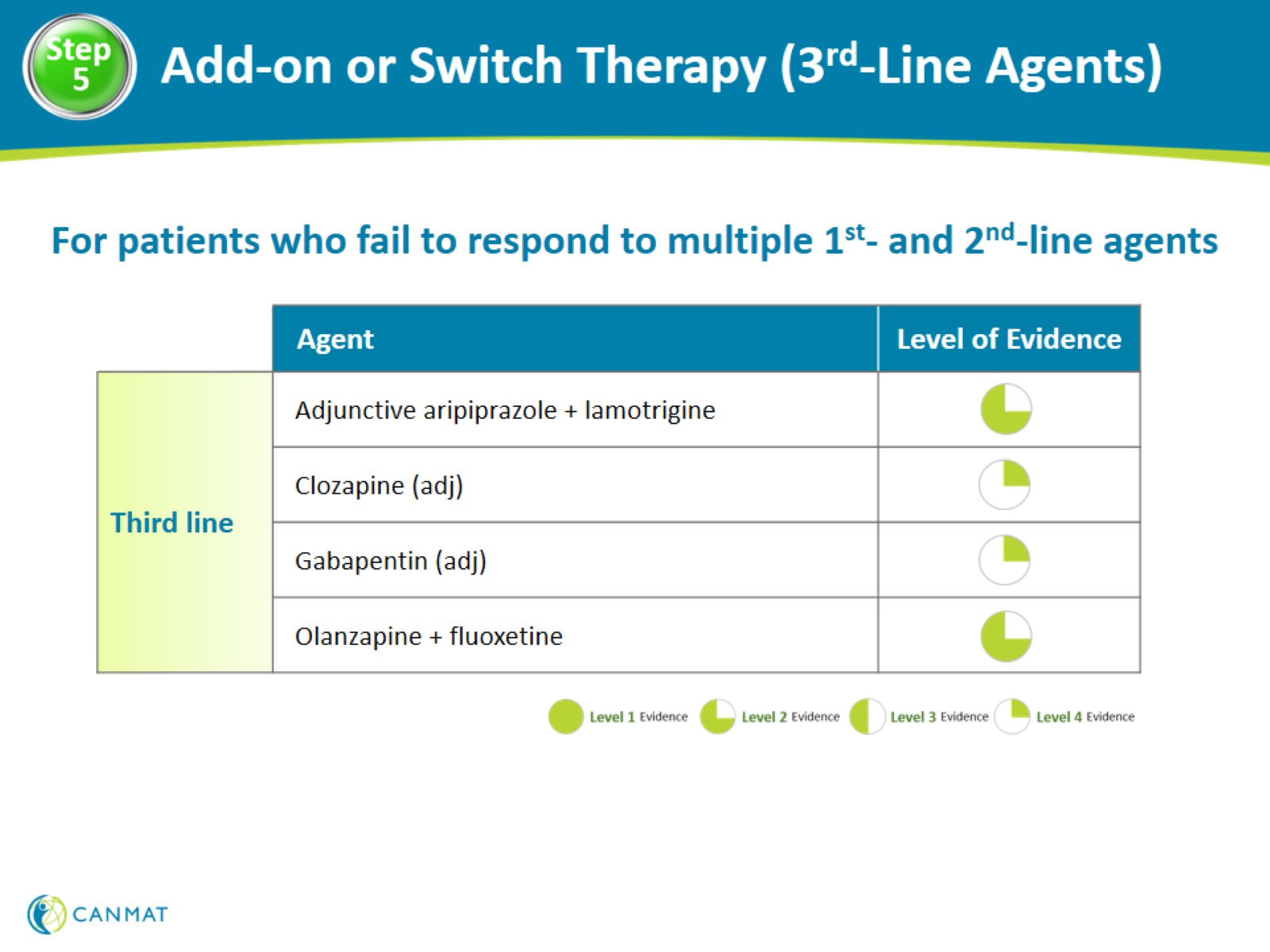 Add-on or Switch Therapy (3rd-Line Agents)
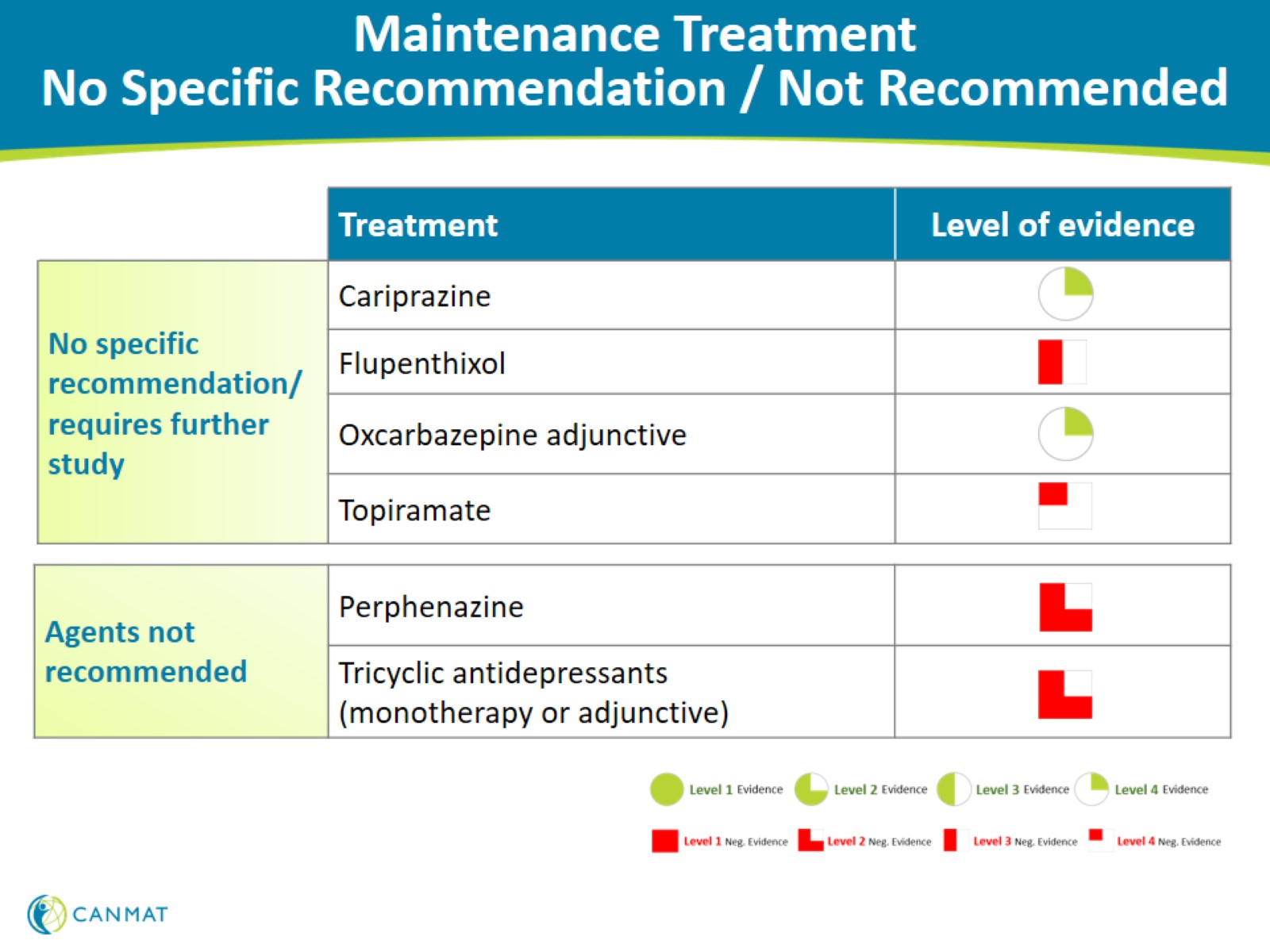 Maintenance TreatmentNo Specific Recommendation / Not Recommended
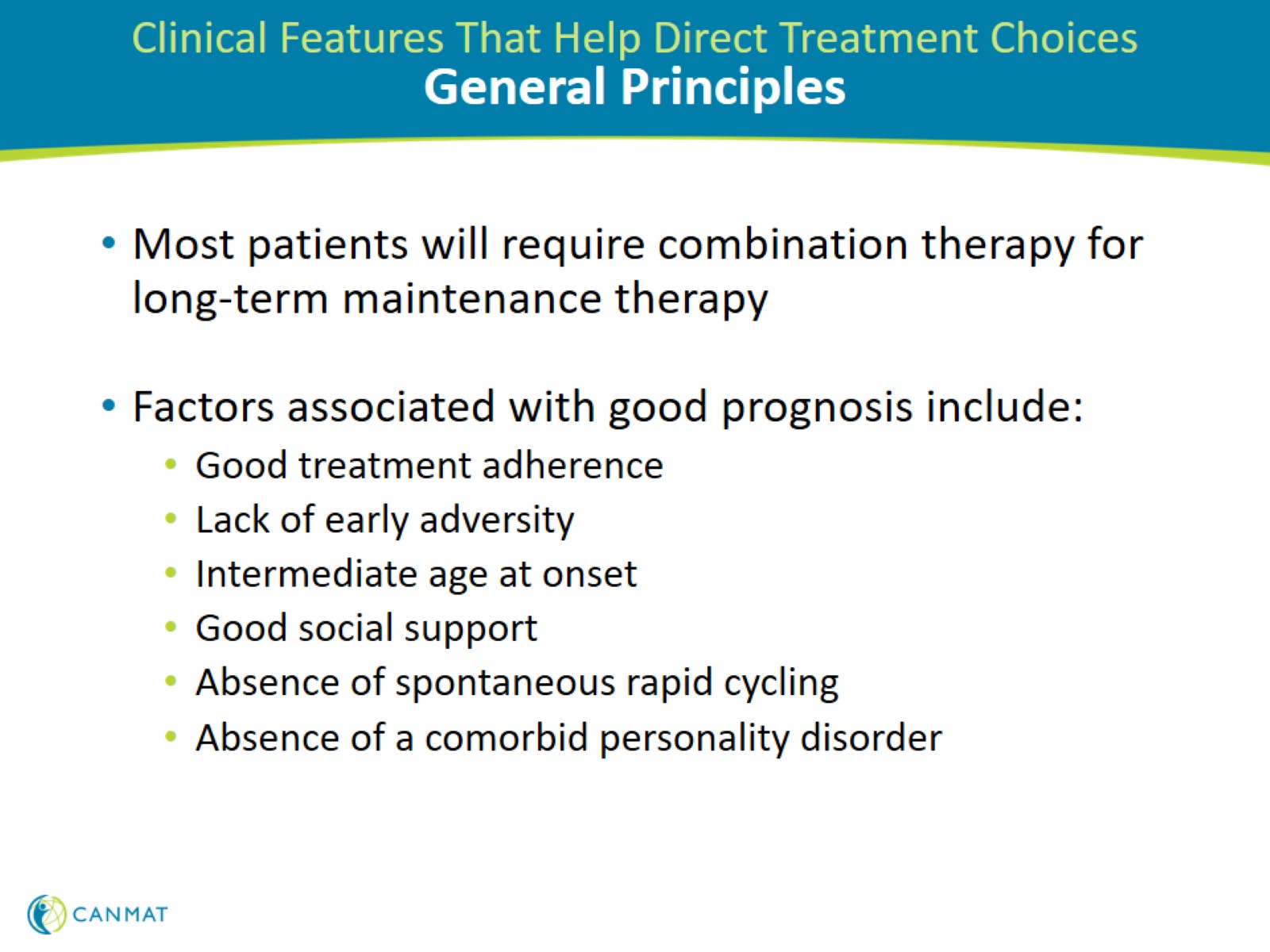 Clinical Features That Help Direct Treatment ChoicesGeneral Principles
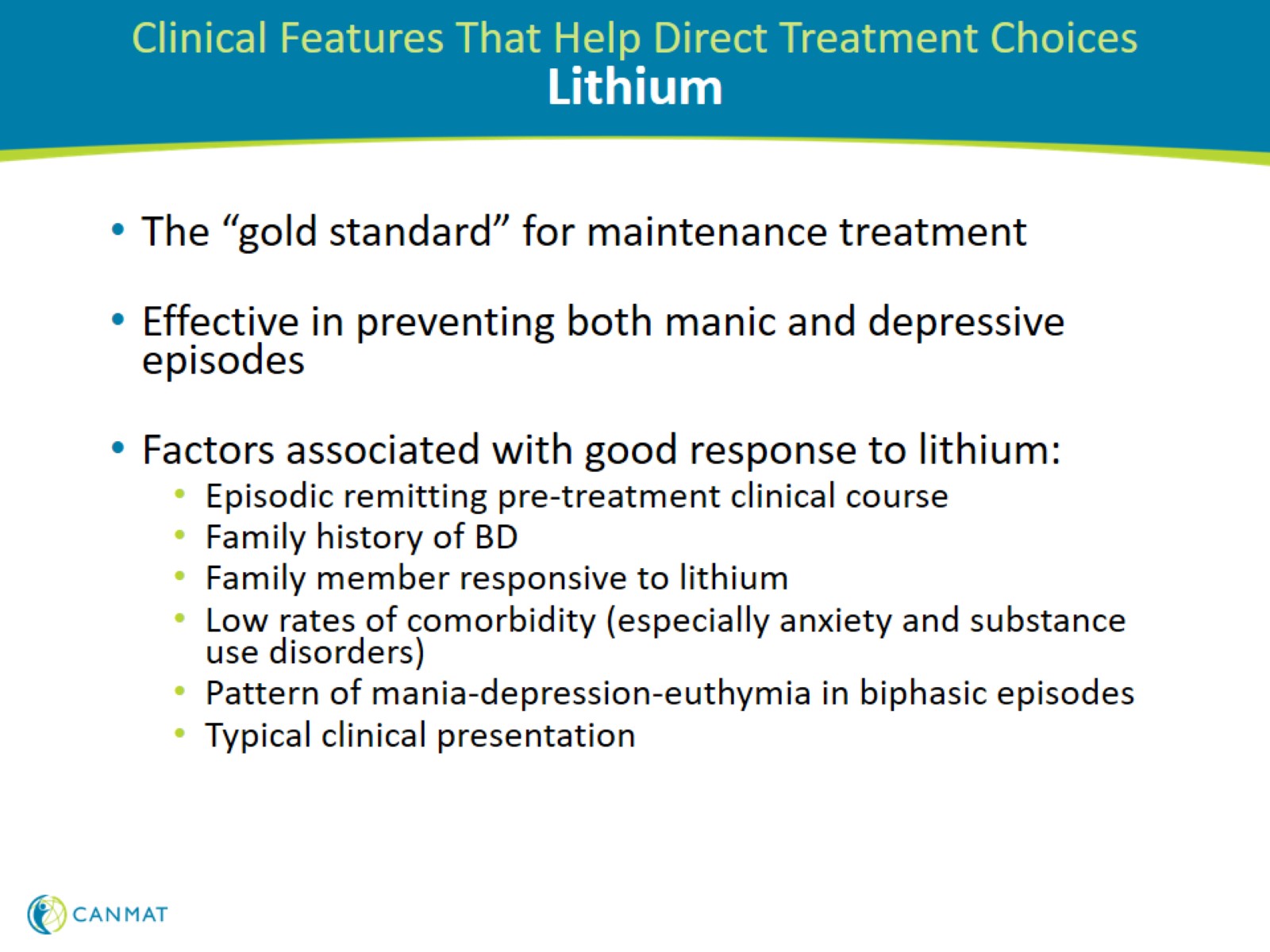 Clinical Features That Help Direct Treatment ChoicesLithium
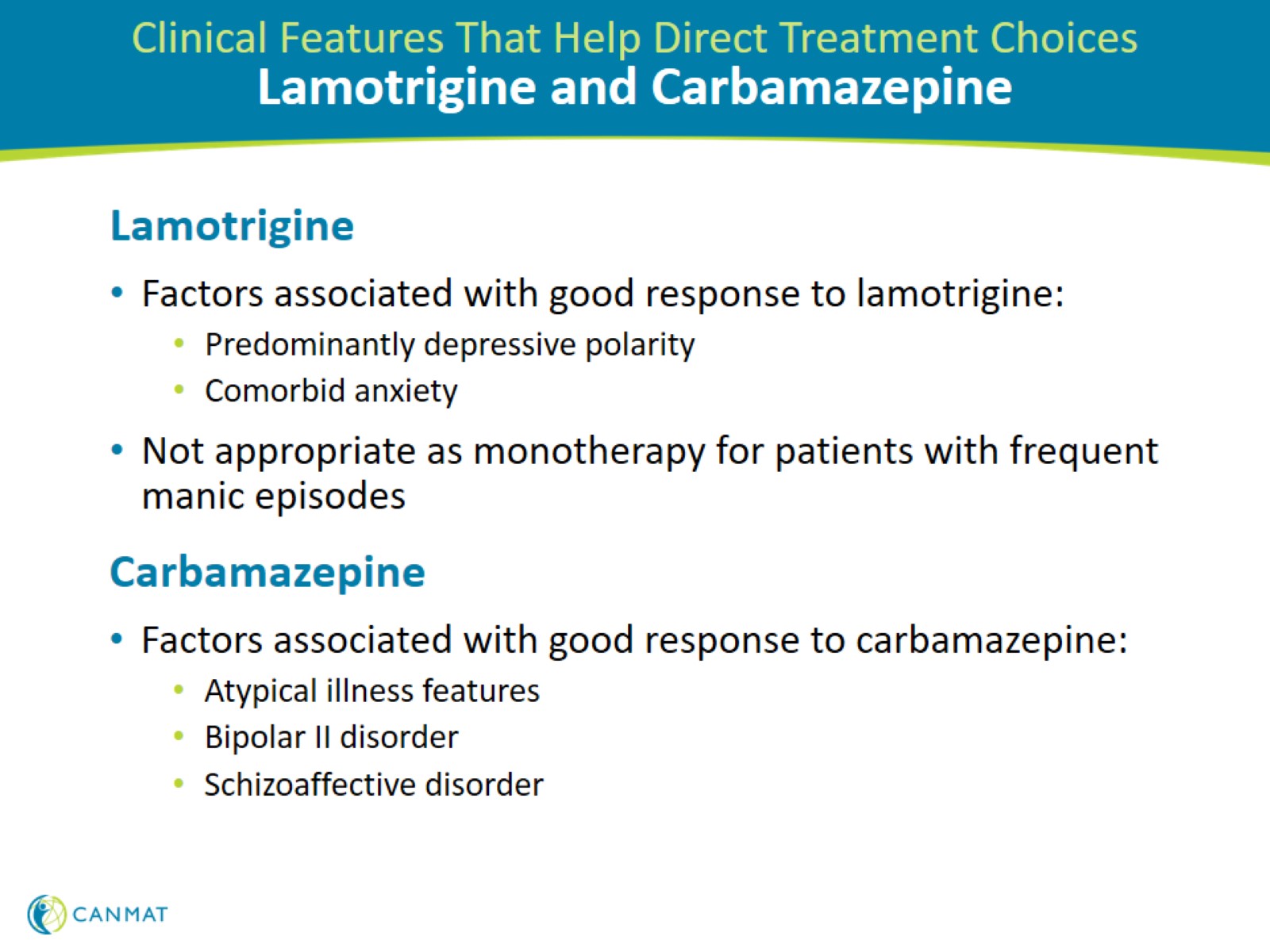 Clinical Features That Help Direct Treatment ChoicesLamotrigine and Carbamazepine
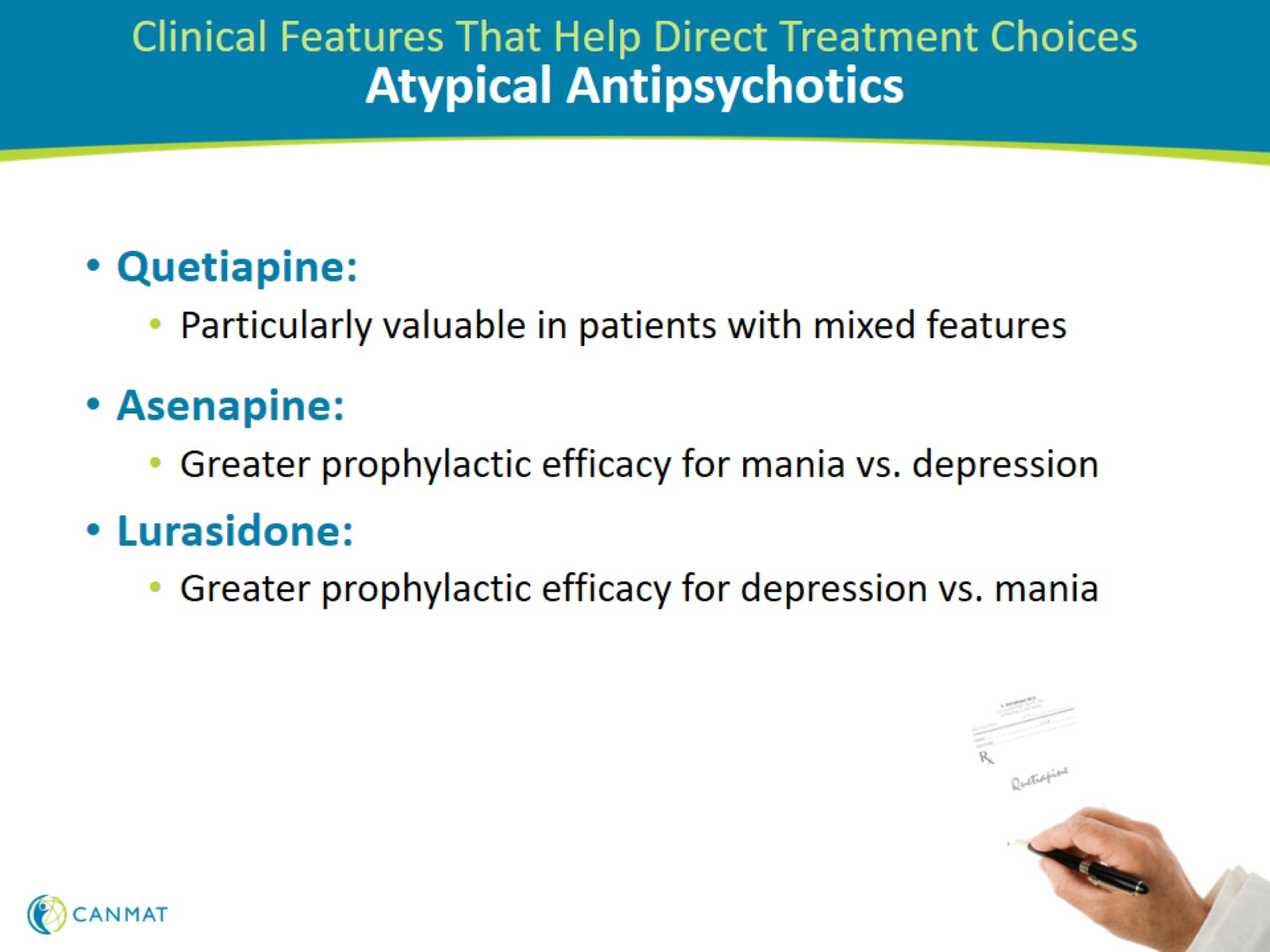 Clinical Features That Help Direct Treatment ChoicesAtypical Antipsychotics
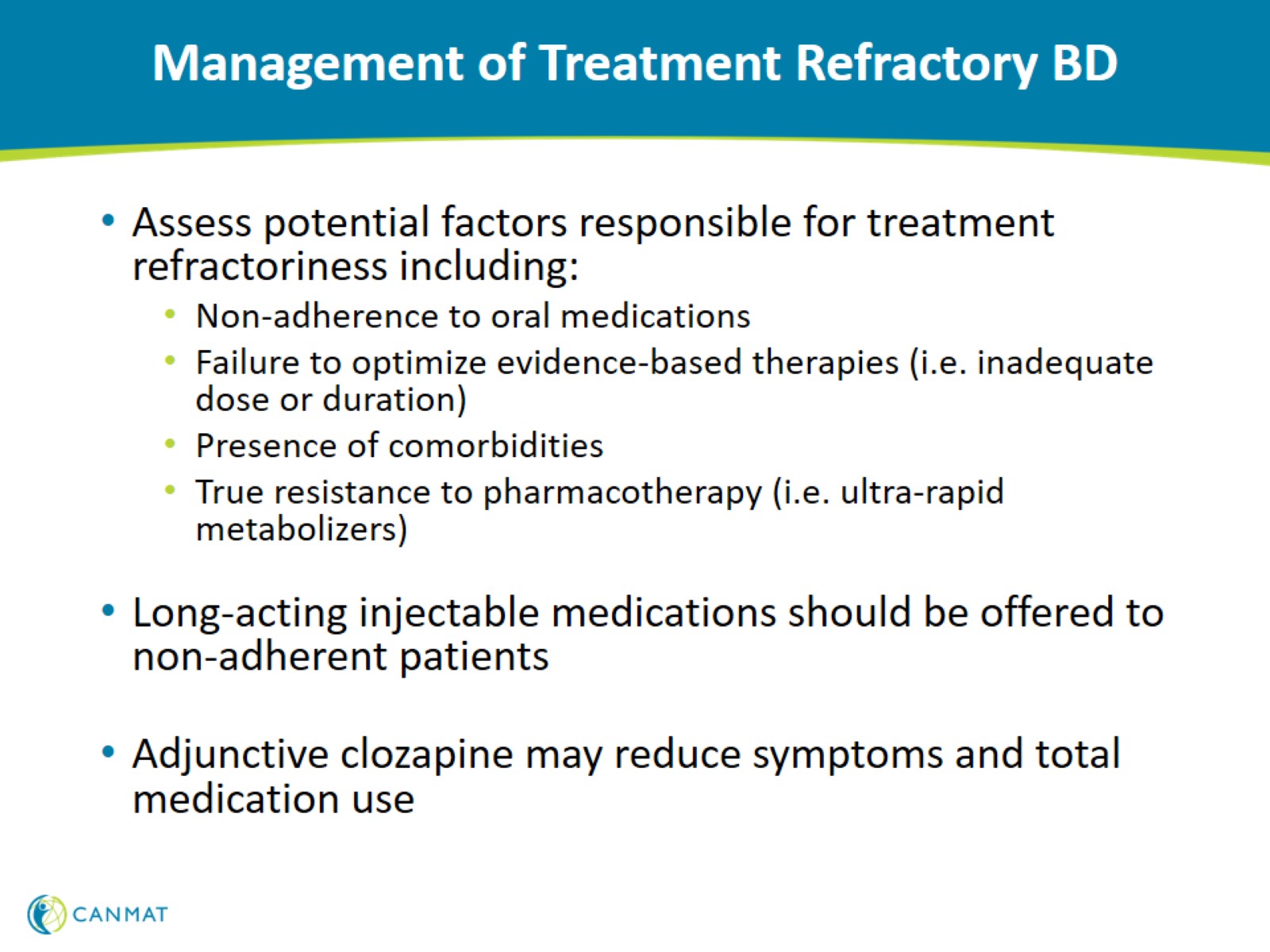 Management of Treatment Refractory BD
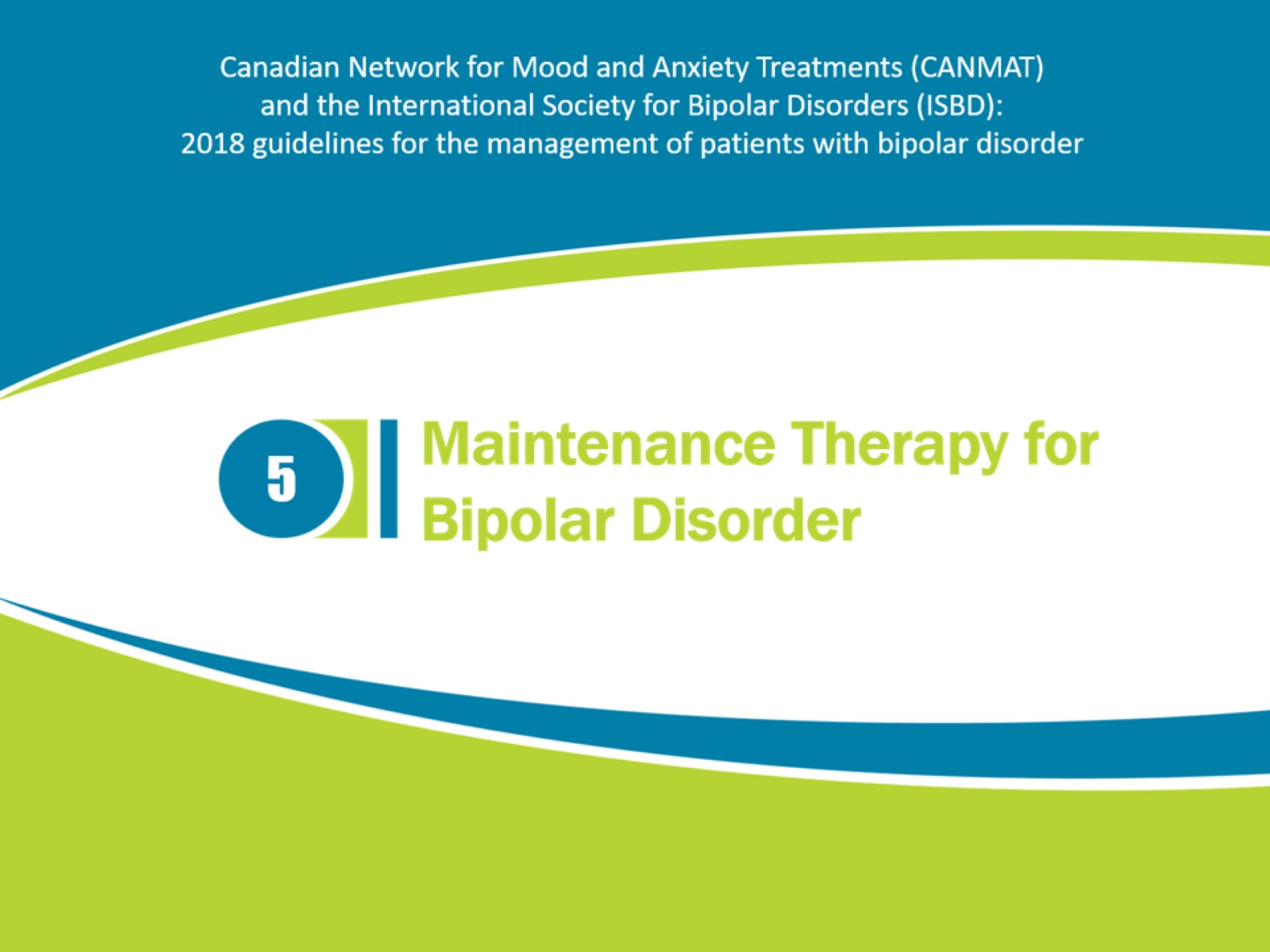